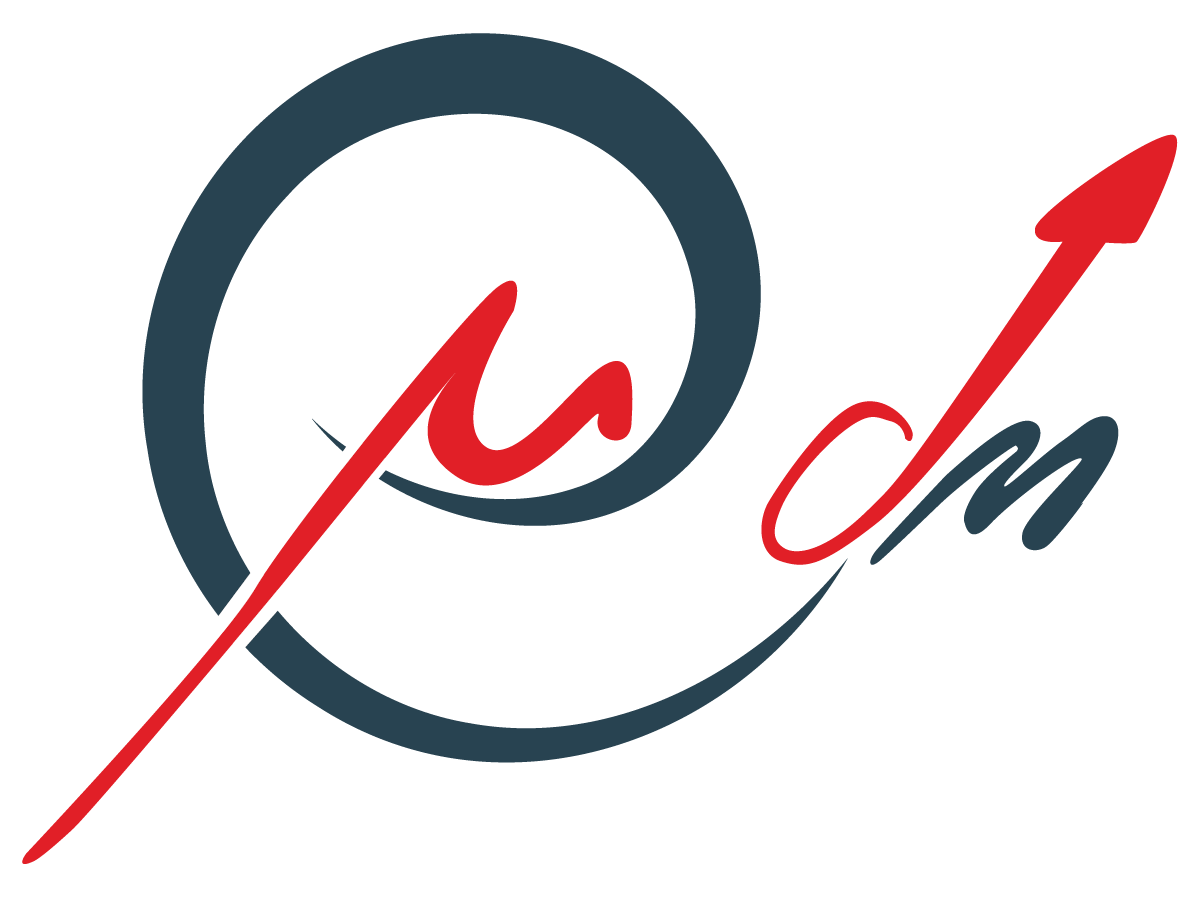 The Injection Channel of the muEDM Experiment
Anastasia Doinaki

New Frontiers in Lepton Flavor
Pisa, 16.05.2023
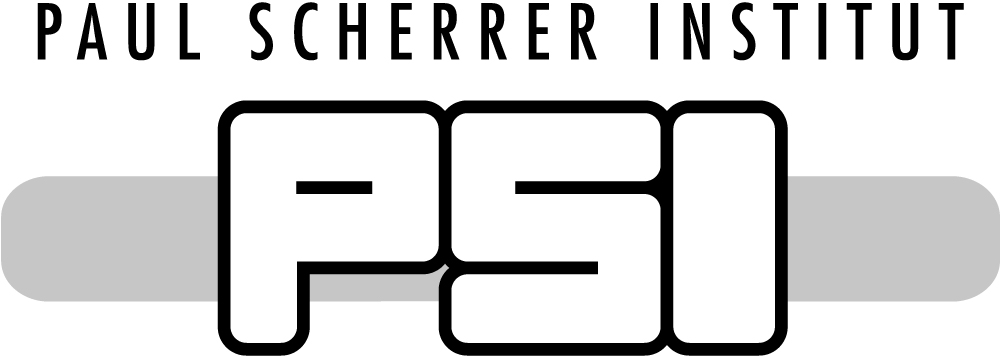 Injection Channel
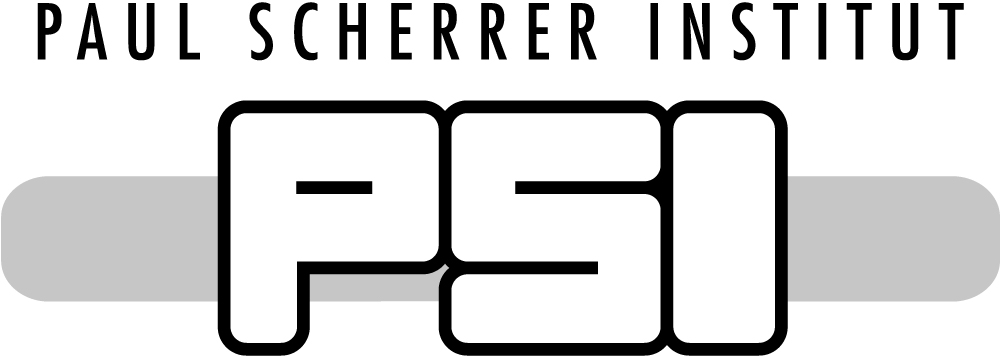 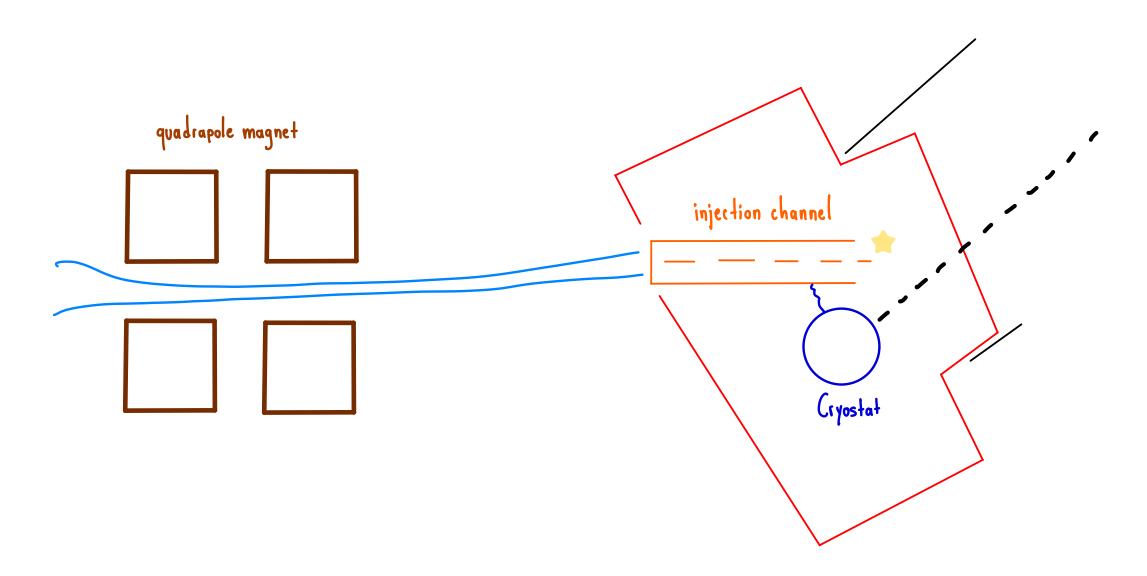 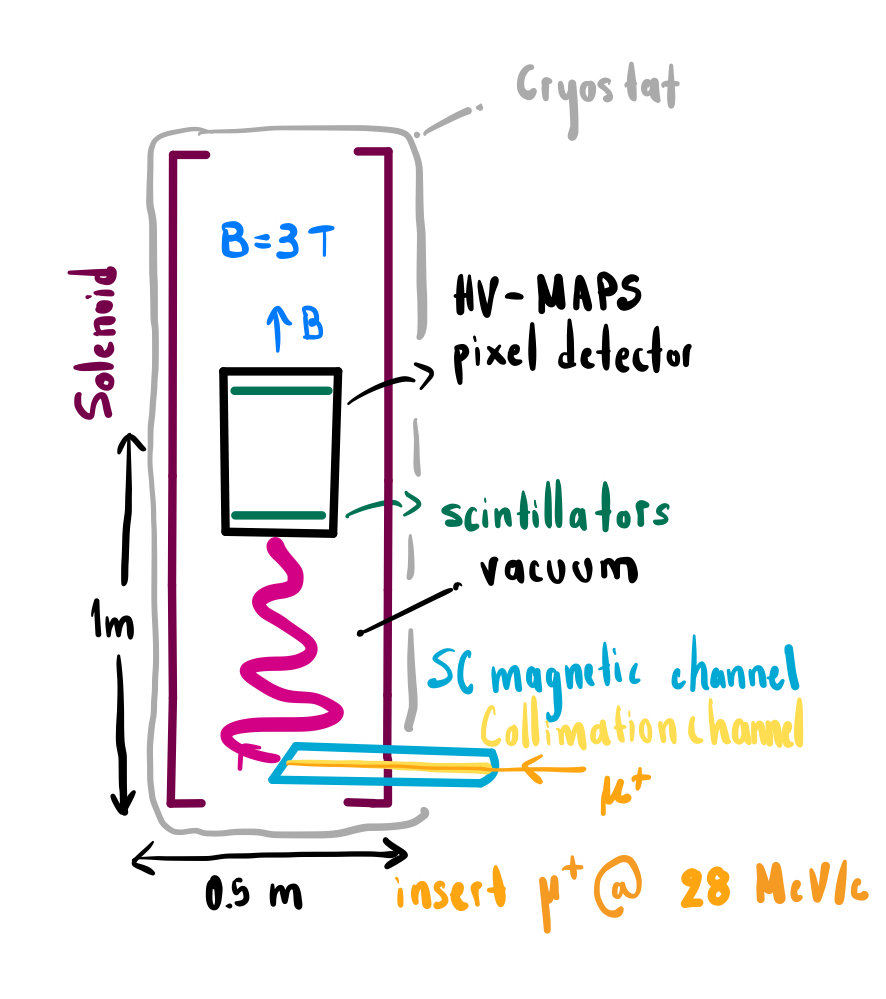 16.05.2023
New Frontiers in Lepton Flavor
2
Magnetically Shielded Channel
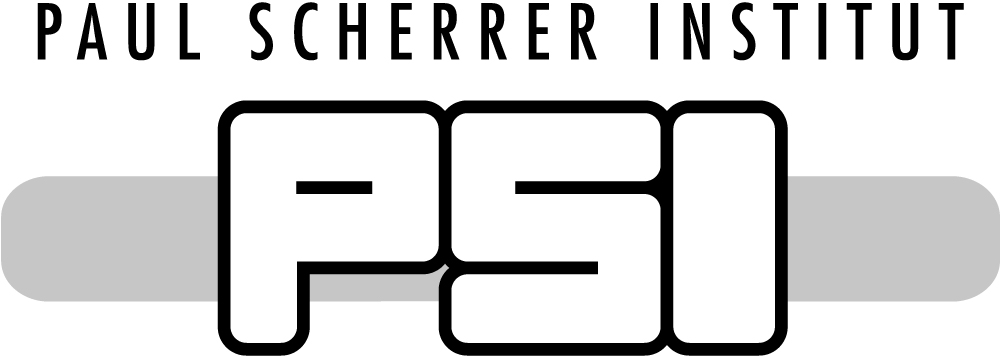 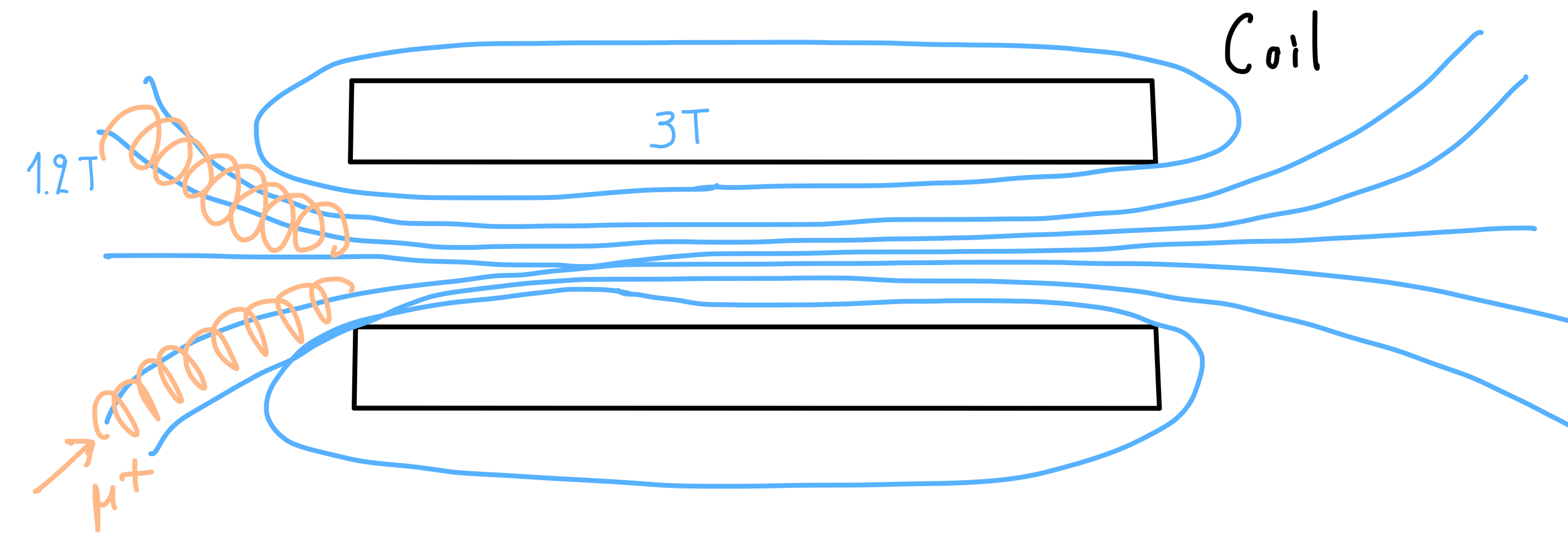 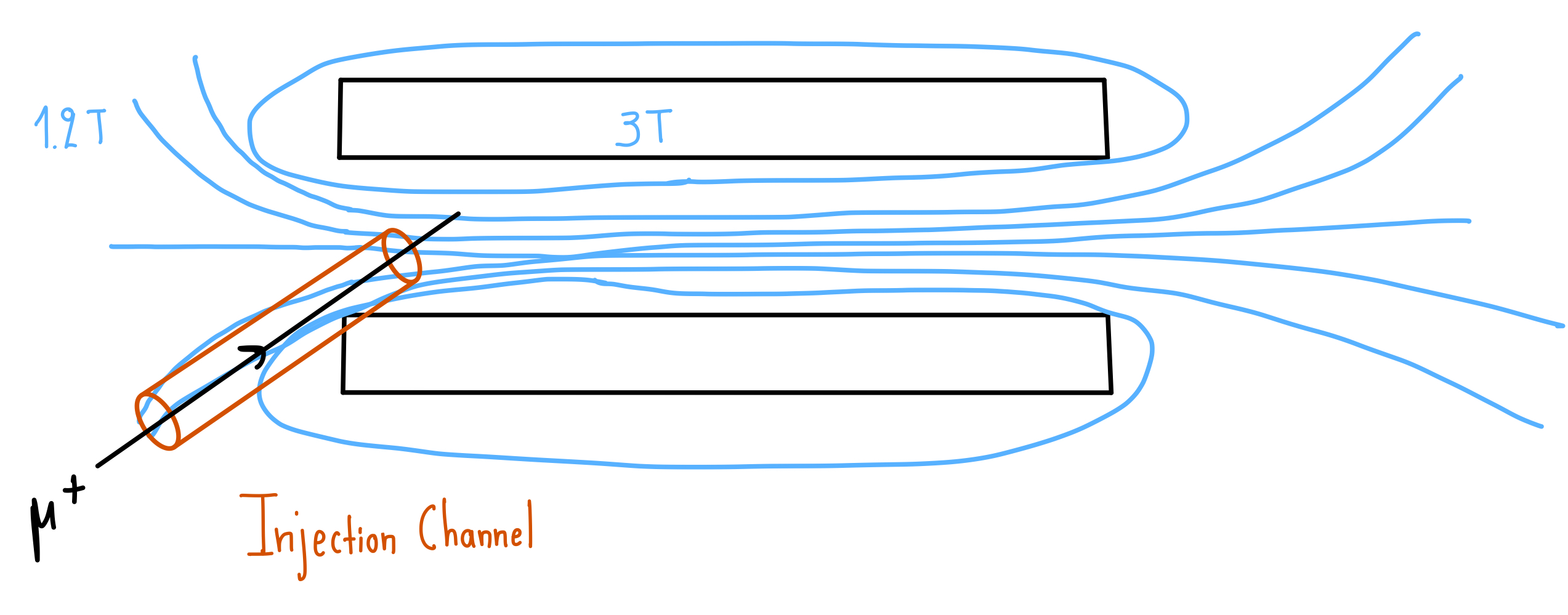 16.05.2023
New Frontiers in Lepton Flavor
3
Superconductivity and Superconducting-Shielded Prototypes
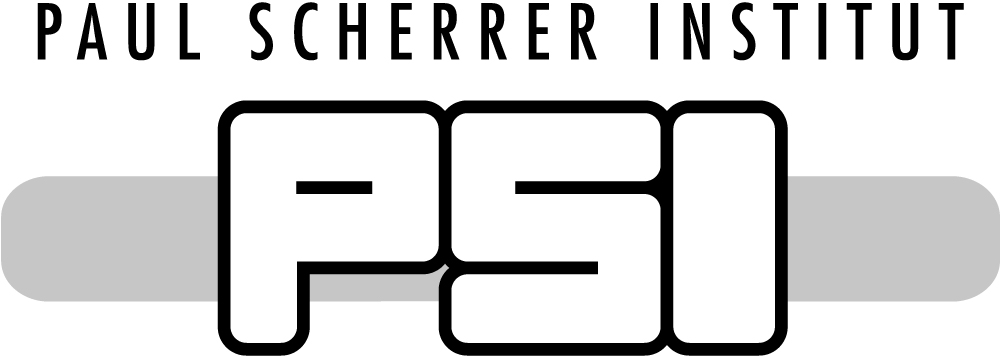 Supercoductivity (SC) is observed in many metals when they are cooled down below a certain, critical, temperature.

zero resistance

Electric current loops appear on the surface of the metal when it becomes superconducting. These currents (eddy currents), create a magnetic field that compensates the external, applied magnetic field.

Total magnetic field becomes zero in the SC-volume.
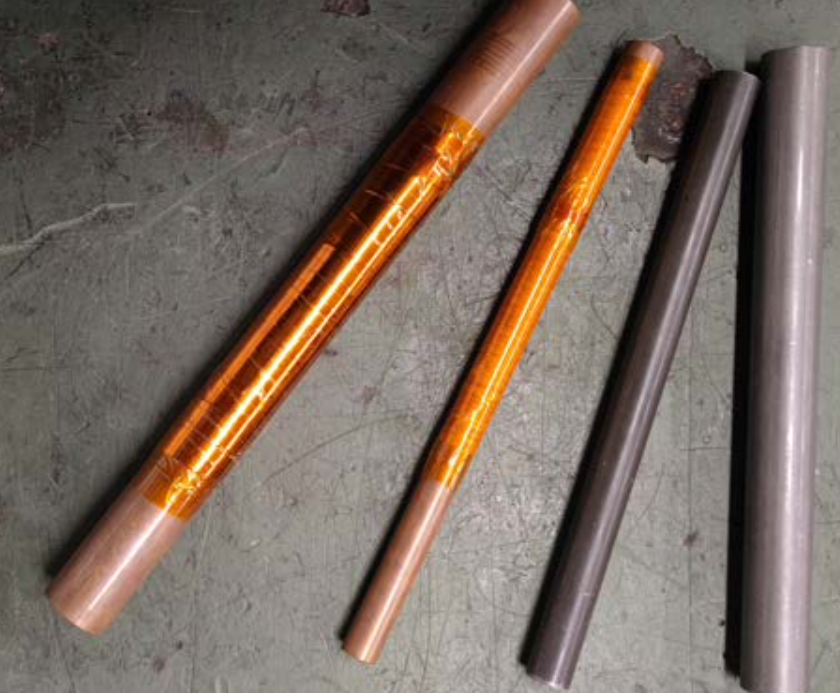 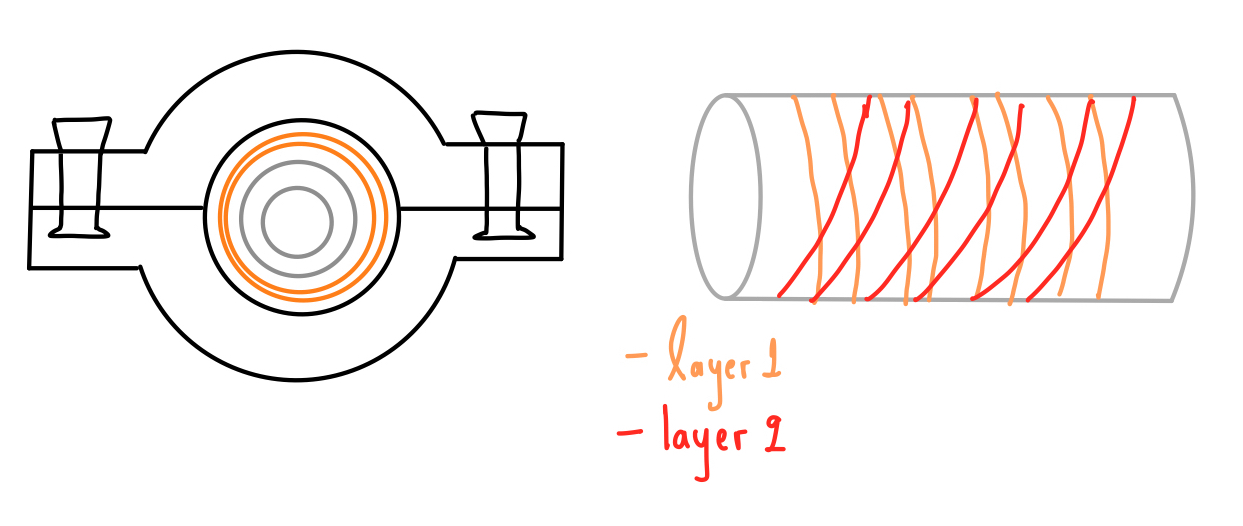 Prototype I: High-Temperature Superconducting (HTS) Tape, helically coiled around a copper tube.

Prototype II: Copper tubes wrapped with Nb-Ti/Nb/Cu SC-Sheets (borrowed from CERN).

Prototype III: Combination of a Bi-2223 casted tube with superconducting tape wrapped around it.
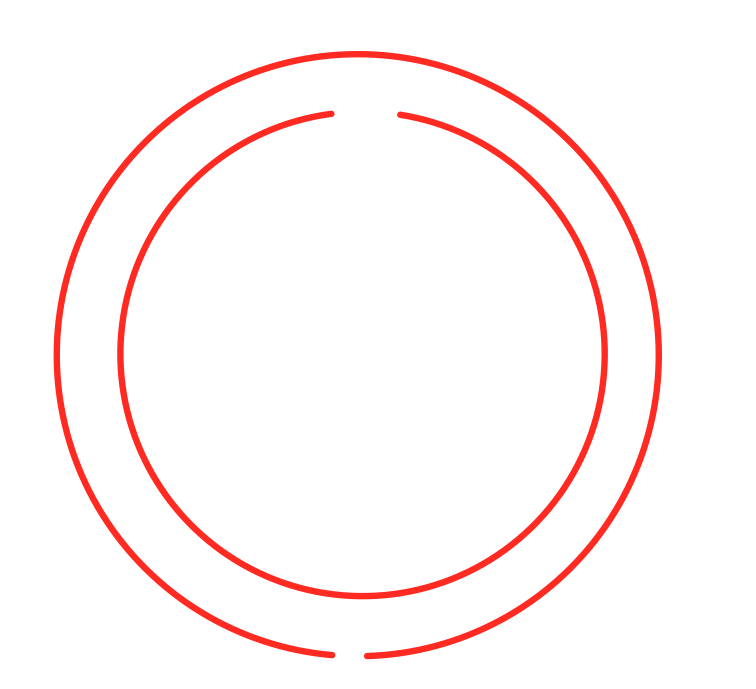 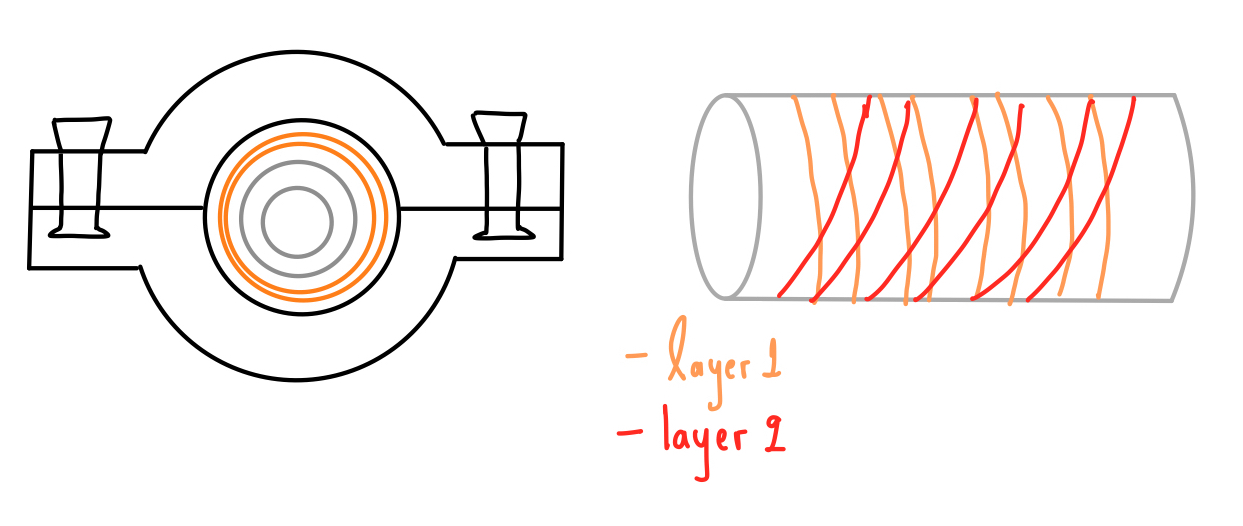 16.05.2023
New Frontiers in Lepton Flavor
4
Superconductivity and Superconducting-Shielded Prototypes
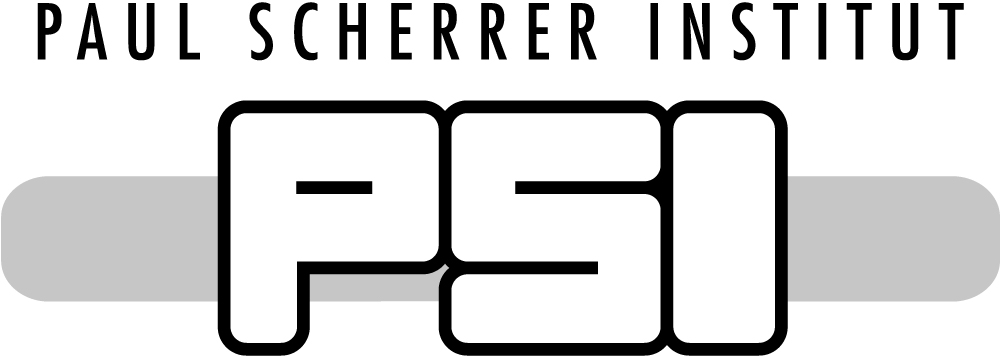 Supercoductivity (SC) is observed in many metals when they are cooled down below a certain, critical, temperature.

zero resistance

Electric current loops appear on the surface of the metal when it becomes superconducting. These currents (eddy currents), create a magnetic field that compensates the external, applied magnetic field.

Total magnetic field becomes zero in the SC-volume.
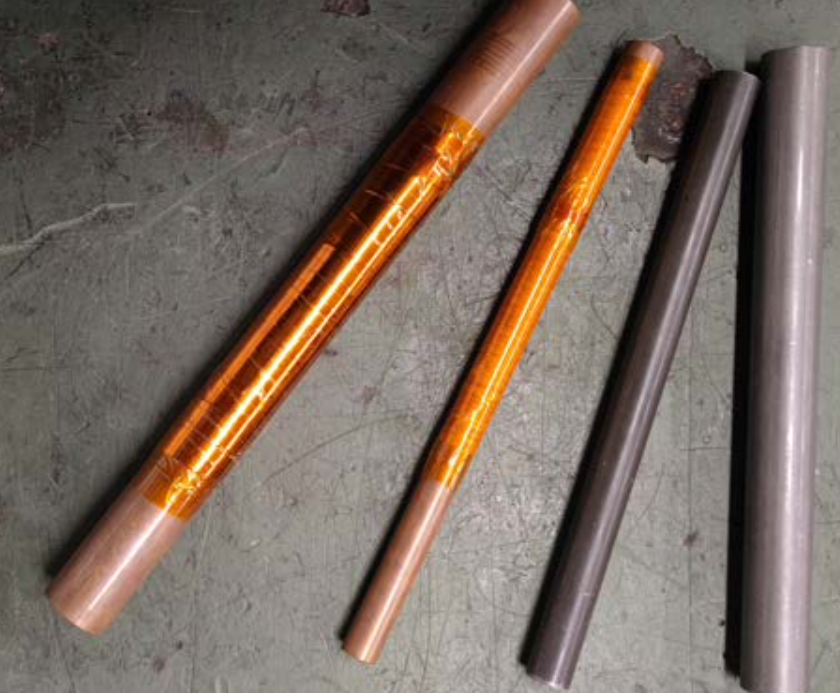 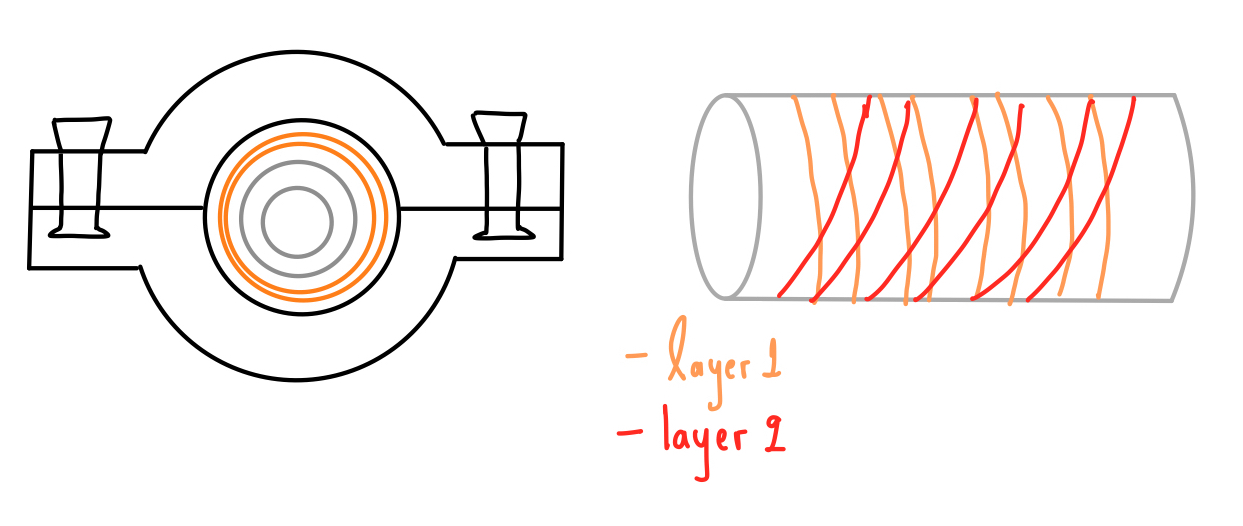 Prototype I: High-Temperature Superconducting (HTS) Tape, helically coiled around a copper tube.

Prototype II: Copper tubes wrapped with Nb-Ti/Nb/Cu SC-Sheets (borrowed from CERN).

Prototype III: Combination of a Bi-2223 casted tube with superconducting tape wrapped around it.
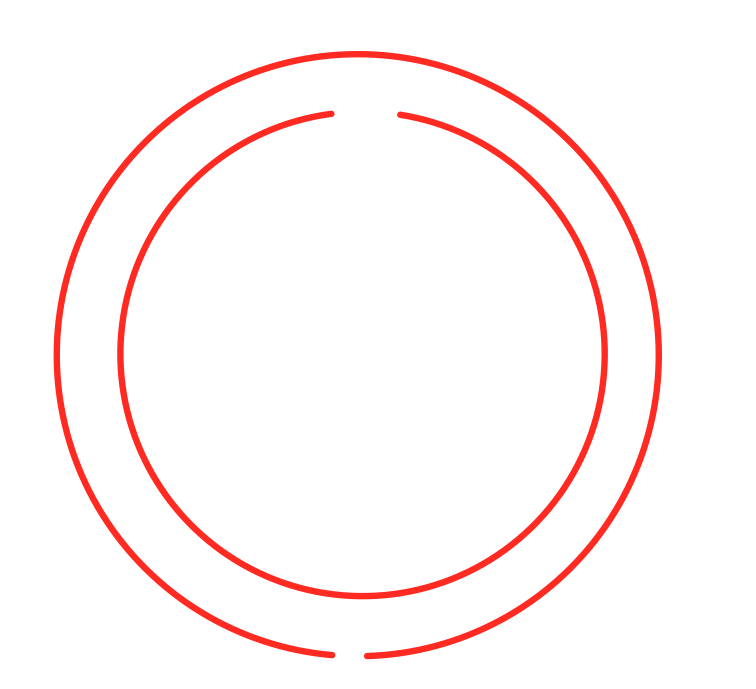 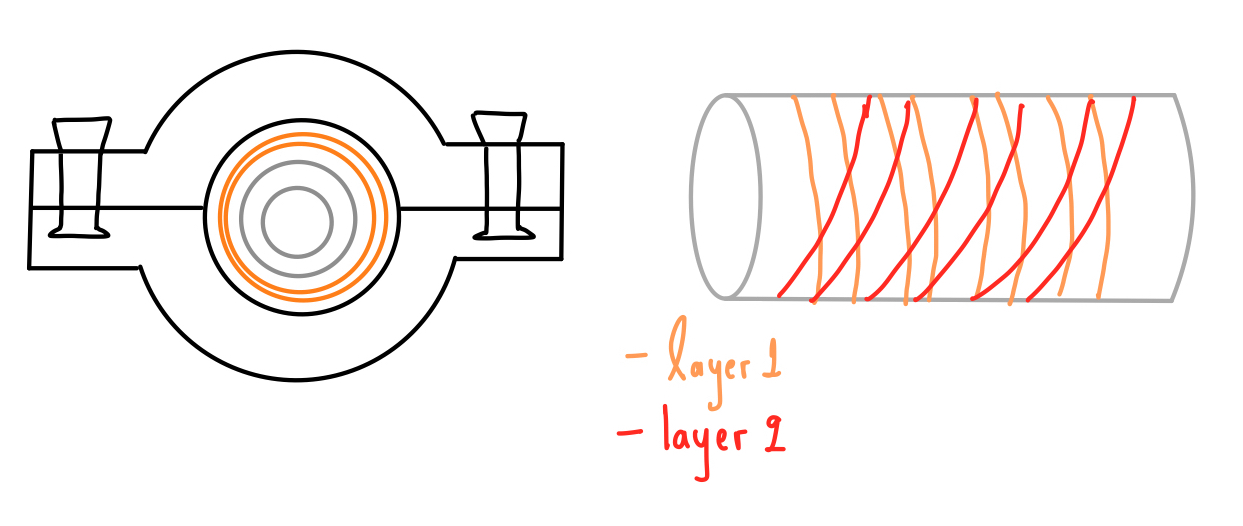 Prototype 0
16.05.2023
New Frontiers in Lepton Flavor
5
Setup SC-shielding Test
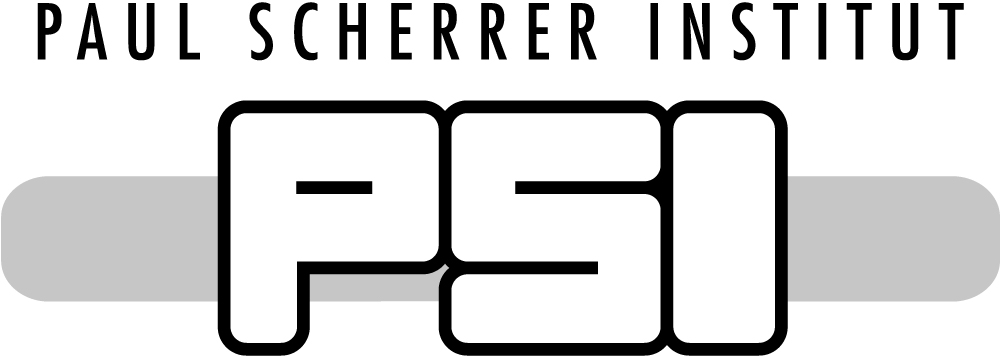 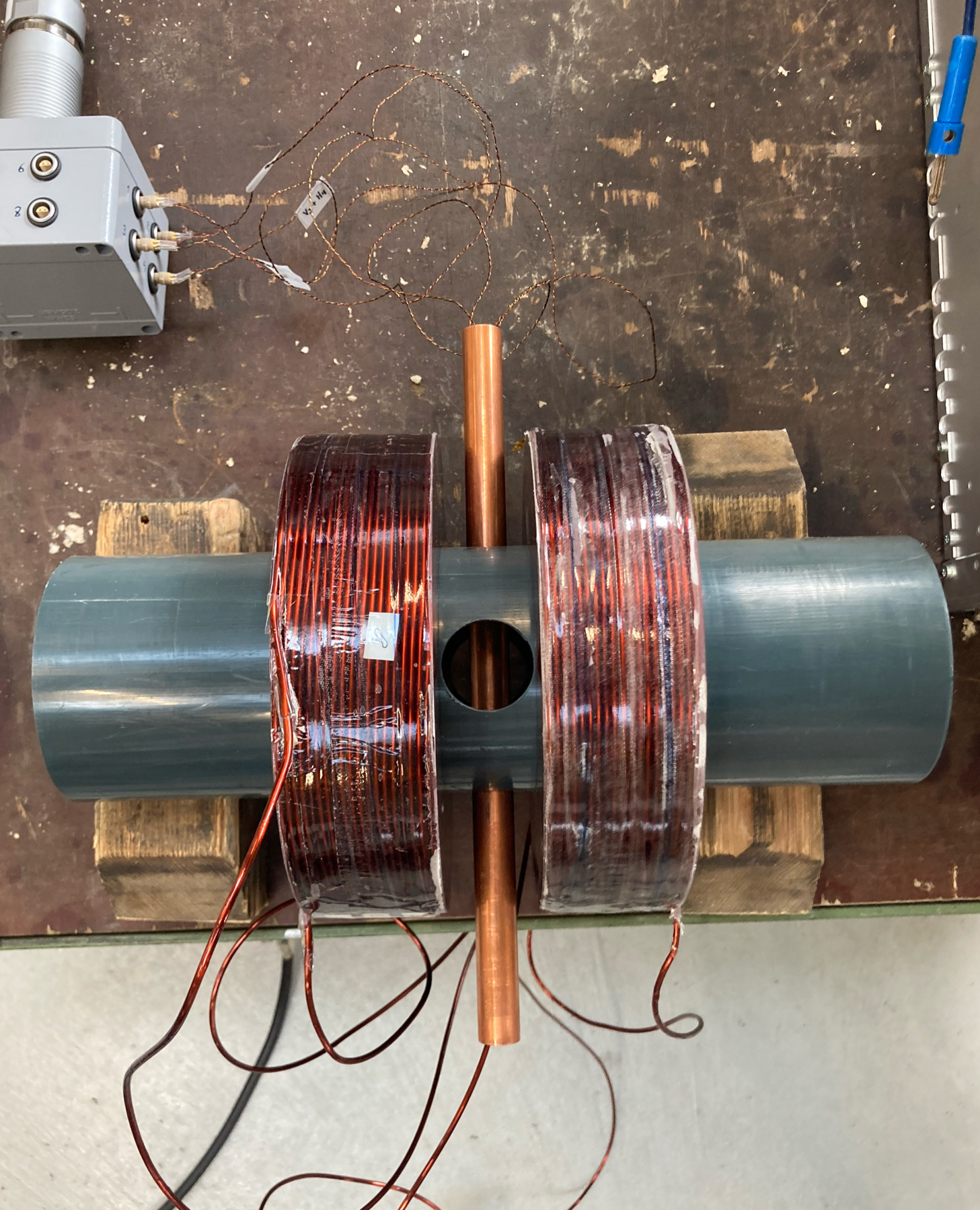 Study of the SC- shielding effectiveness of SC-shielded injection tubes under the  magnetic field of a Helmholtz coil:

By measuring the magnetic field in SC–tubes with and without SC-shielding at room and cryogenic temperatures.
16.05.2023
New Frontiers in Lepton Flavor
6
Setup SC-shielding Test
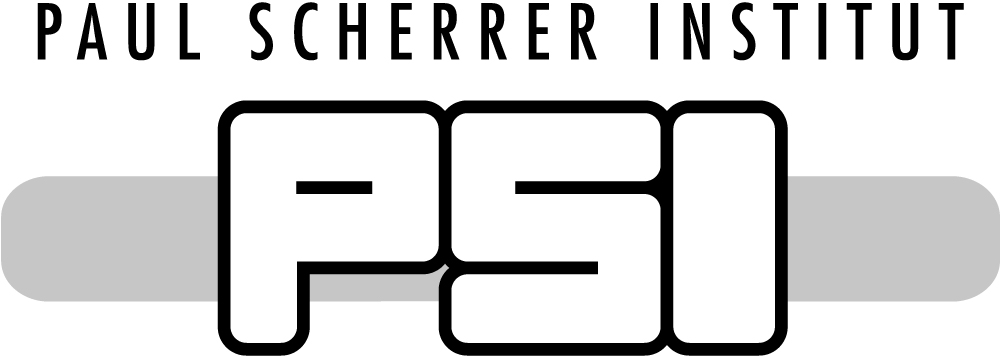 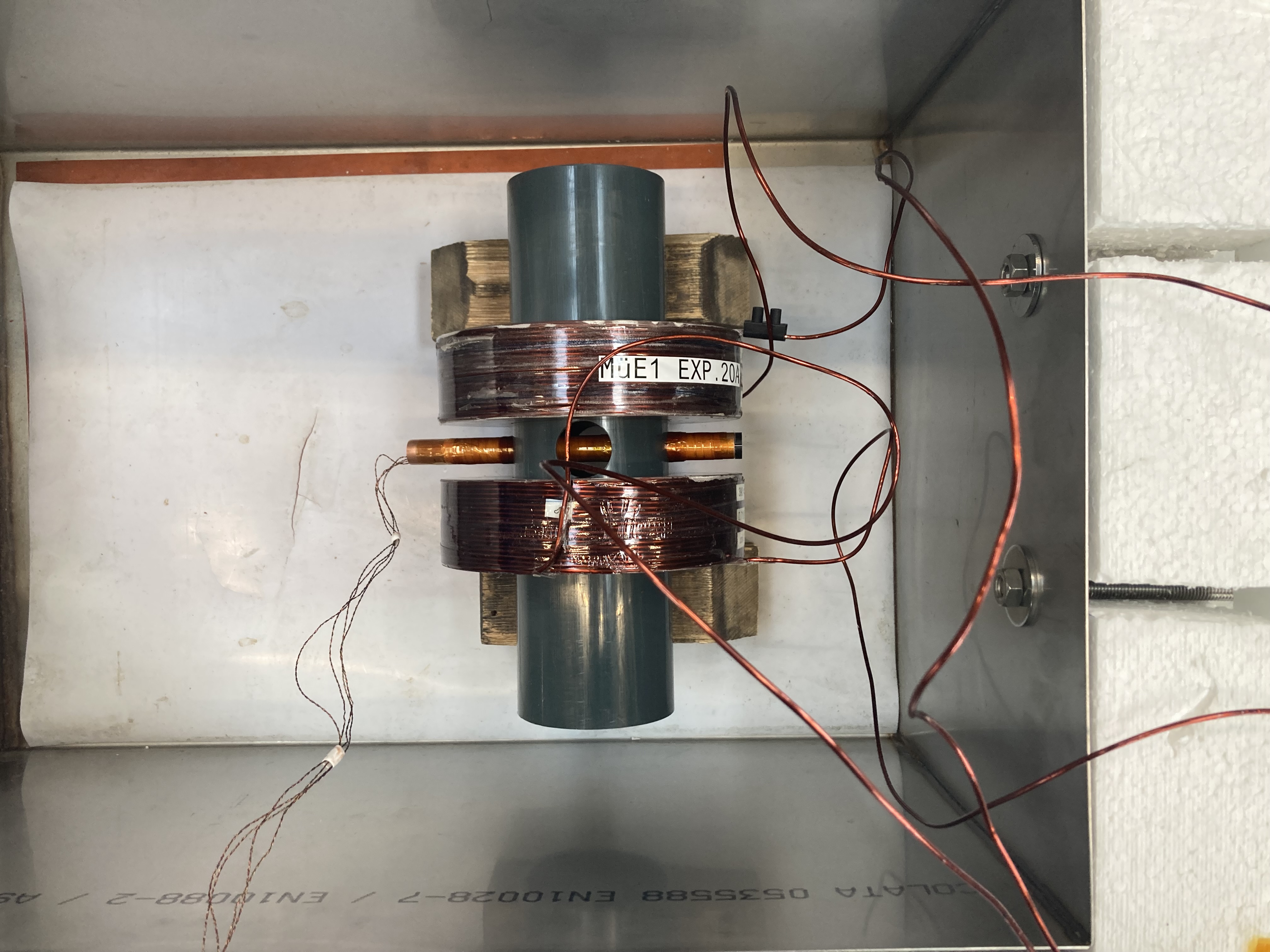 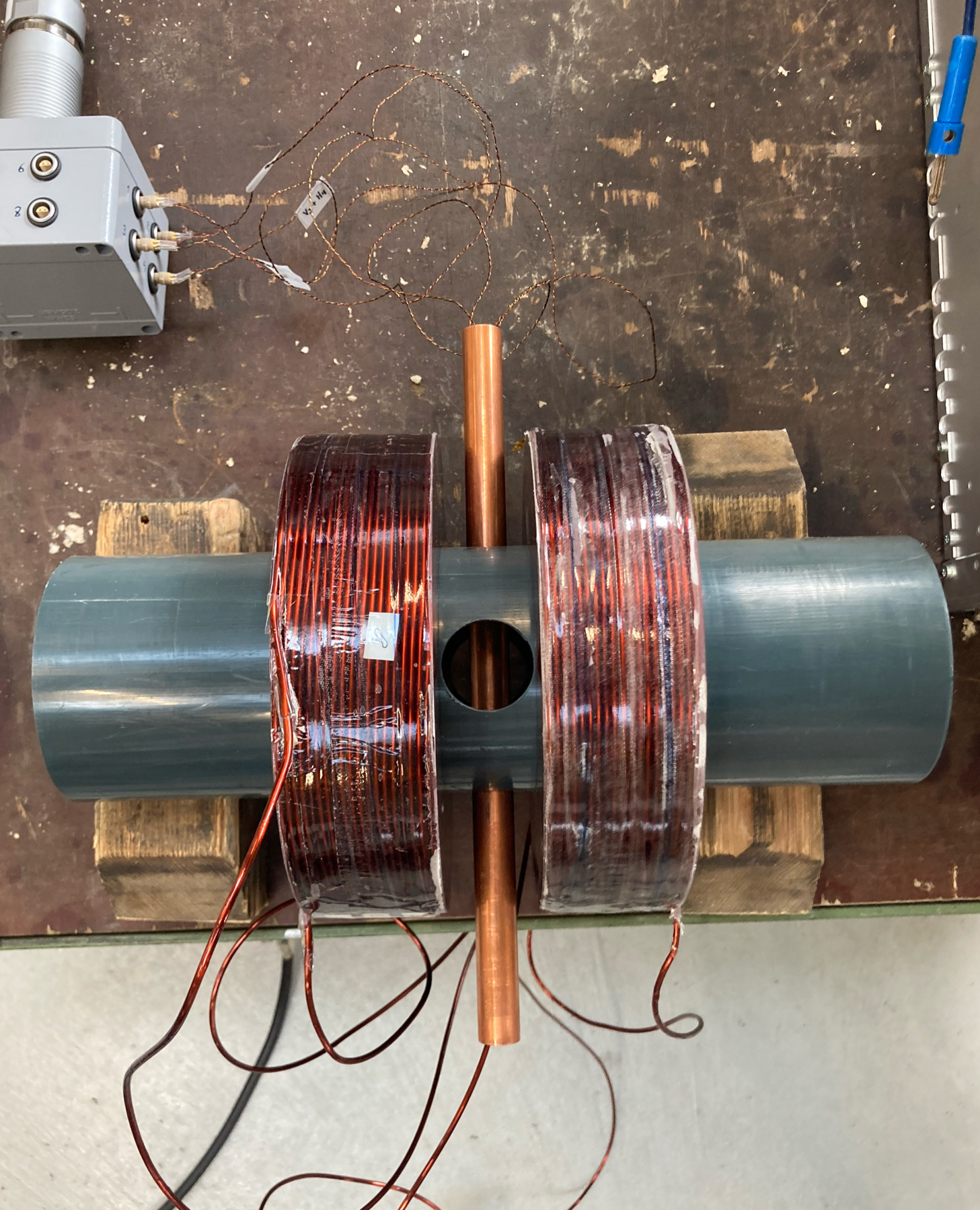 Study of the SC- shielding effectiveness of SC-shielded injection tubes under the  magnetic field of a Helmholtz coil:

By measuring the magnetic field in SC–tubes with and without SC-shielding at room and cryogenic temperatures.

Cryogenic Temperature measurements taken by submerging the system, Helmholtz coil plus SC-tube, in a cryogenic (LN2) bath.
16.05.2023
New Frontiers in Lepton Flavor
7
Setup SC-shielding Test
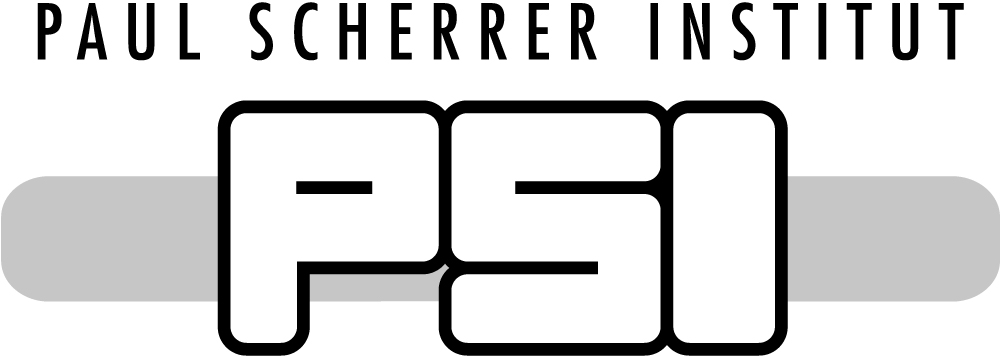 Study of the SC- shielding effectiveness of SC-shielded injection tubes under the  magnetic field of a Helmholtz coil:

By measuring the magnetic field in SC–tubes with and without SC-shielding at room and cryogenic temperatures.

Cryogenic Temperature measurements taken by submerging the system, Helmholtz coil plus SC-tube, in a cryogenic (LN2) bath.
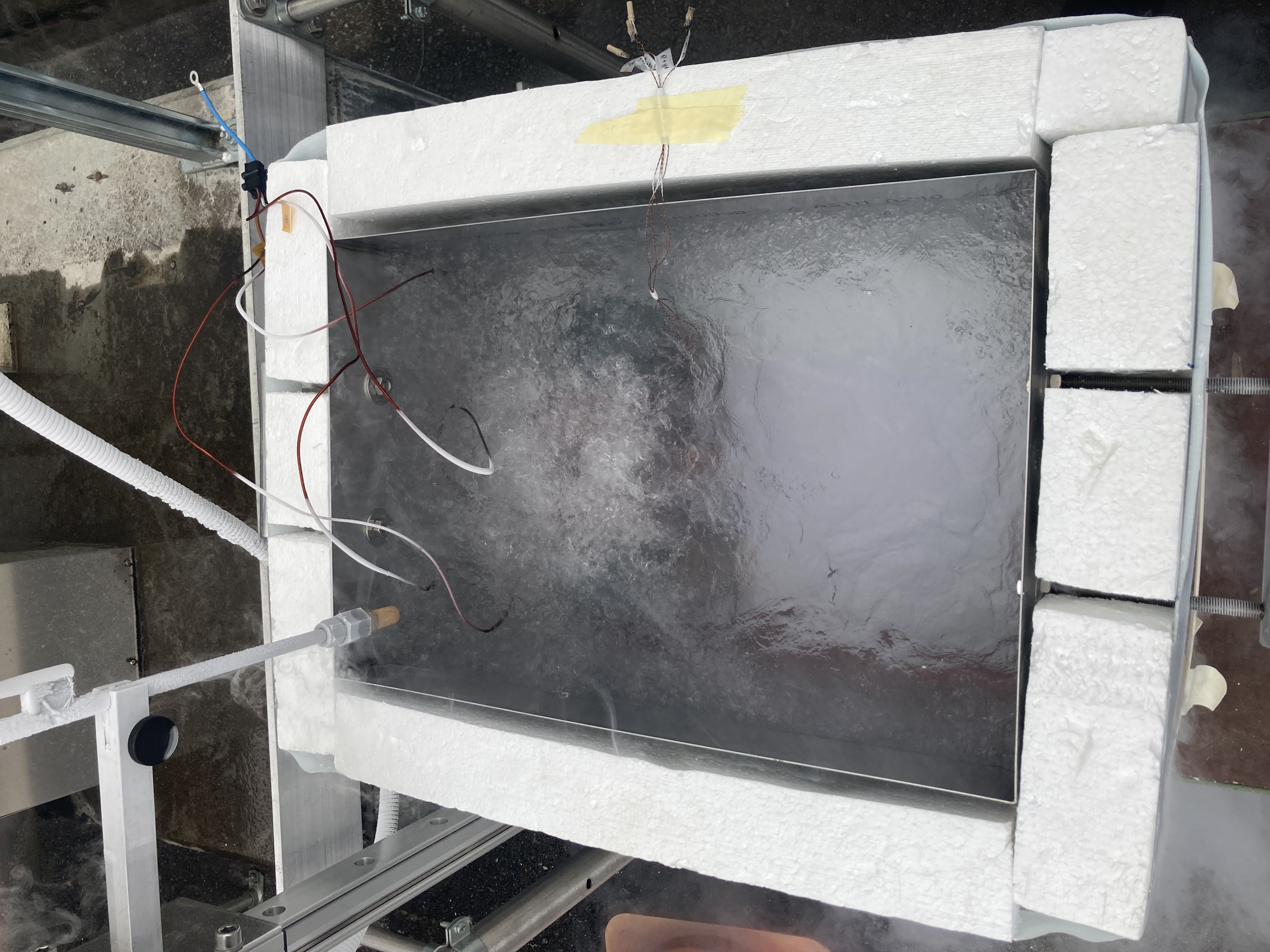 16.05.2023
New Frontiers in Lepton Flavor
8
Setup SC-shielding Test
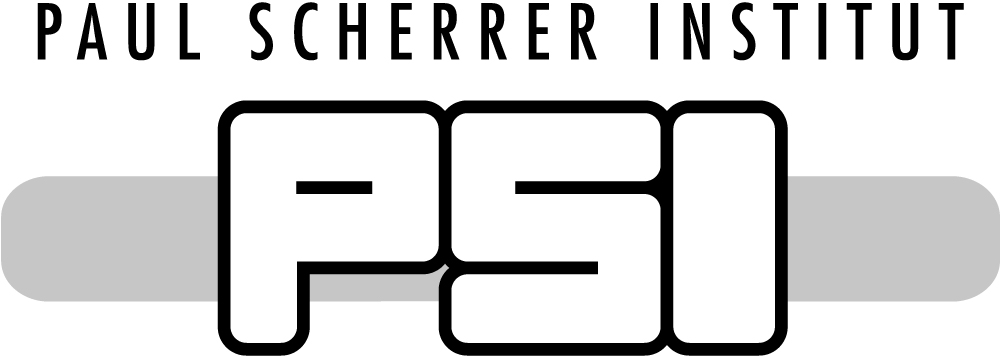 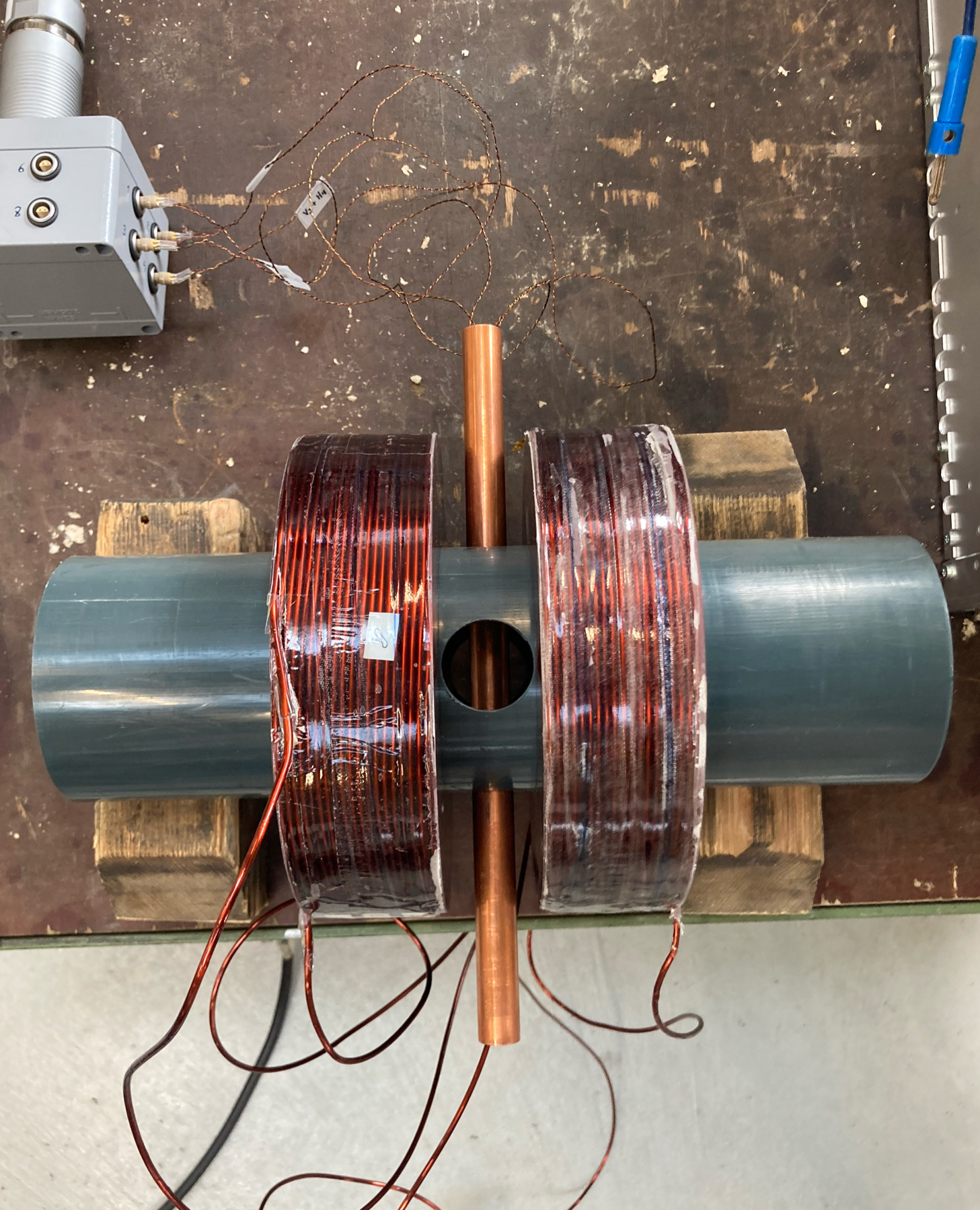 Study of the SC- shielding effectiveness of SC-shielded injection tubes under the  magnetic field of a Helmholtz coil:

By measuring the magnetic field in SC–tubes with and without SC-shielding at room and cryogenic temperatures.

Cryogenic Temperature measurements taken by submerging the system, Helmholtz coil plus SC-tube, in a cryogenic (LN2) bath.

In correlation with the different mounting techniques and layers of the SC-shield.
16.05.2023
New Frontiers in Lepton Flavor
9
Setup SC-shielding Test
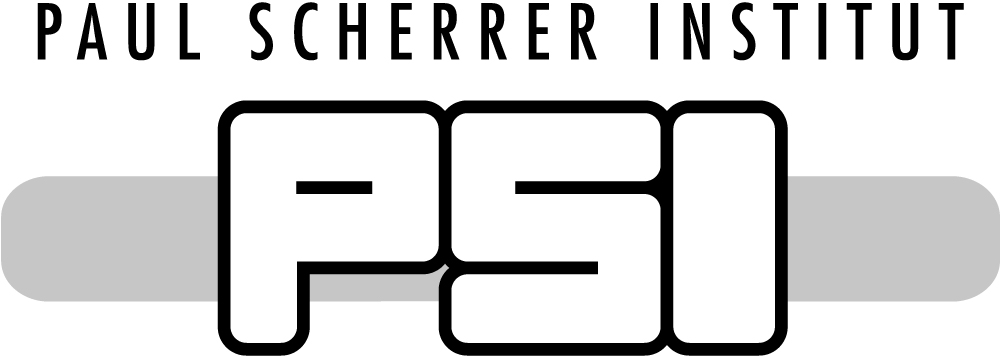 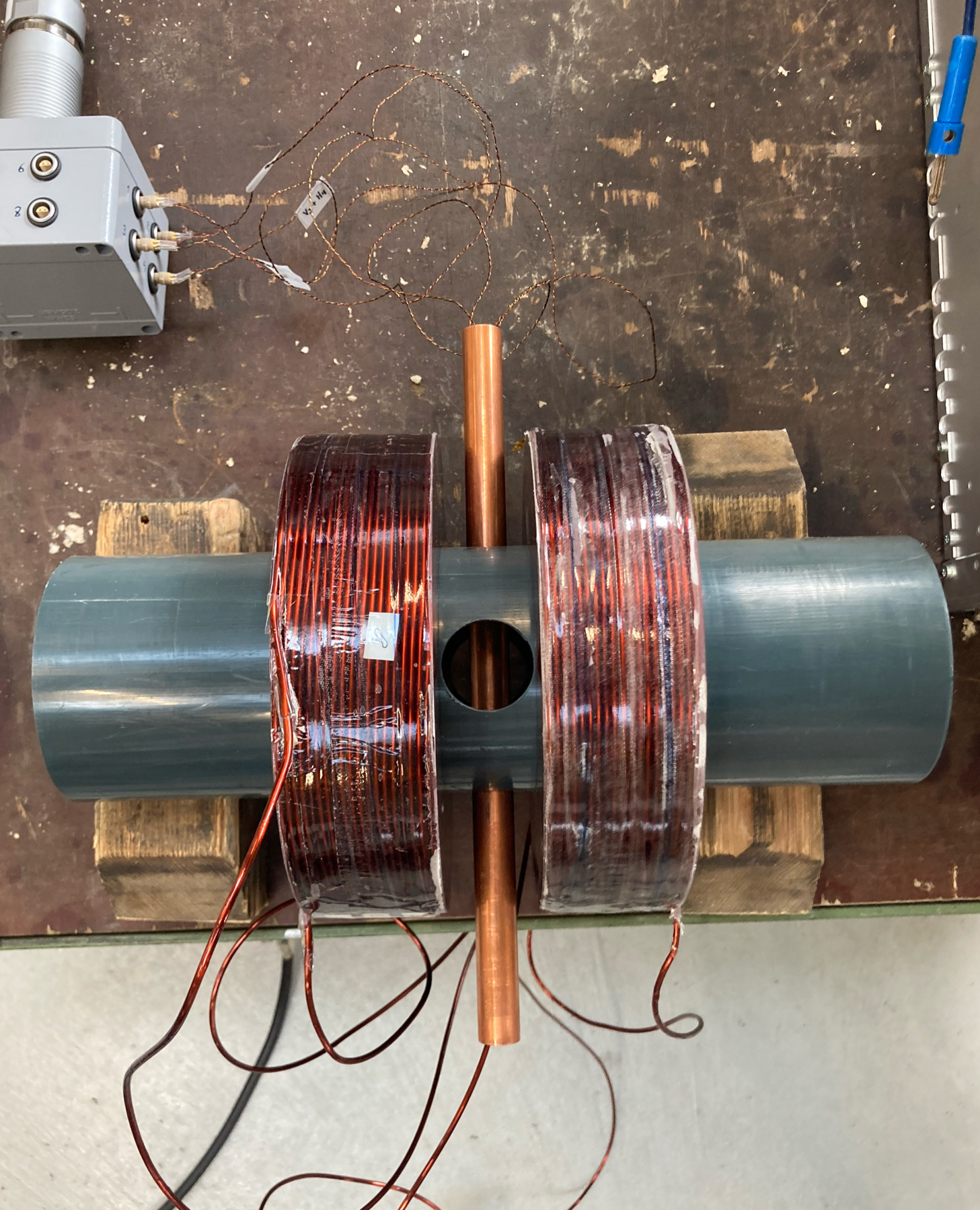 Study of the SC- shielding effectiveness of SC-shielded injection tubes under the  magnetic field of a Helmholtz coil:

By measuring the magnetic field in SC–tubes with and without SC-shielding at room and cryogenic temperatures.

Cryogenic Temperature measurements taken by submerging the system, Helmholtz coil plus SC-tube, in a cryogenic (LN2) bath.

In correlation with the different mounting techniques and layers of the SC-shield.
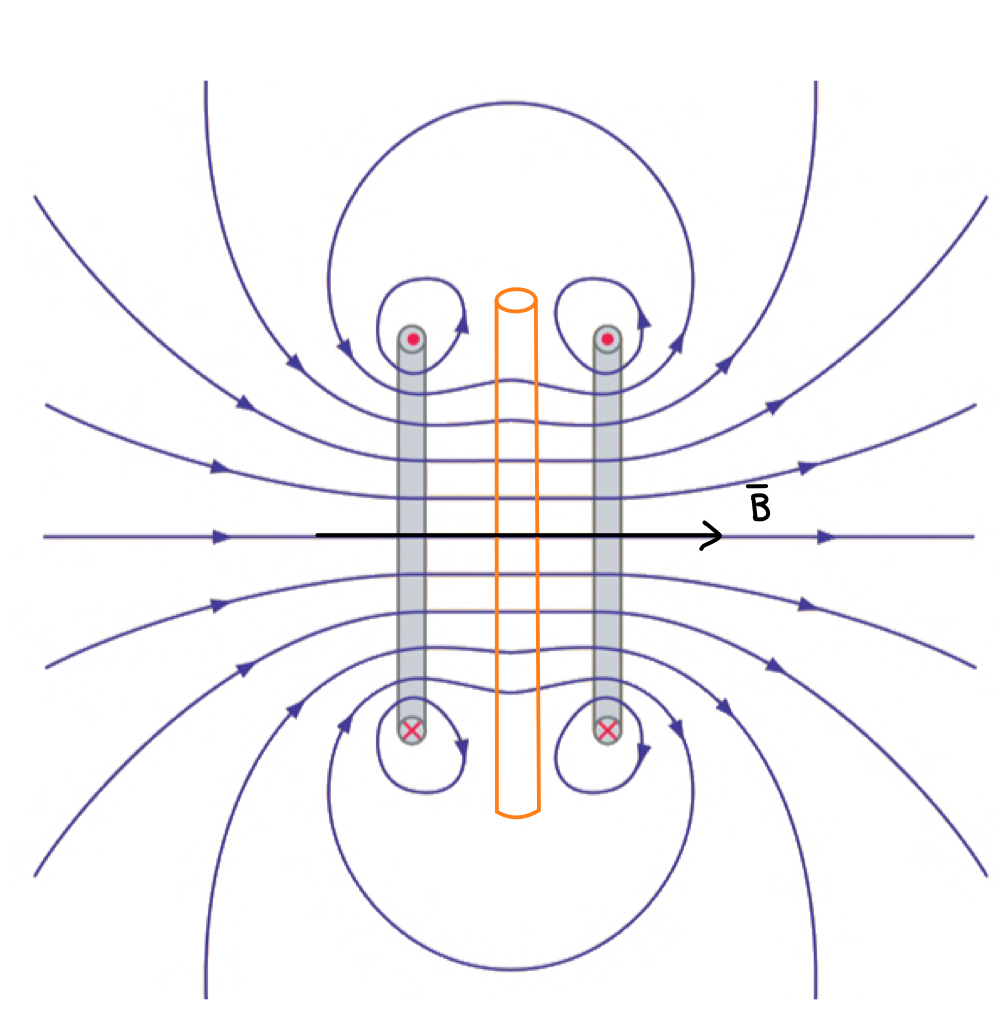 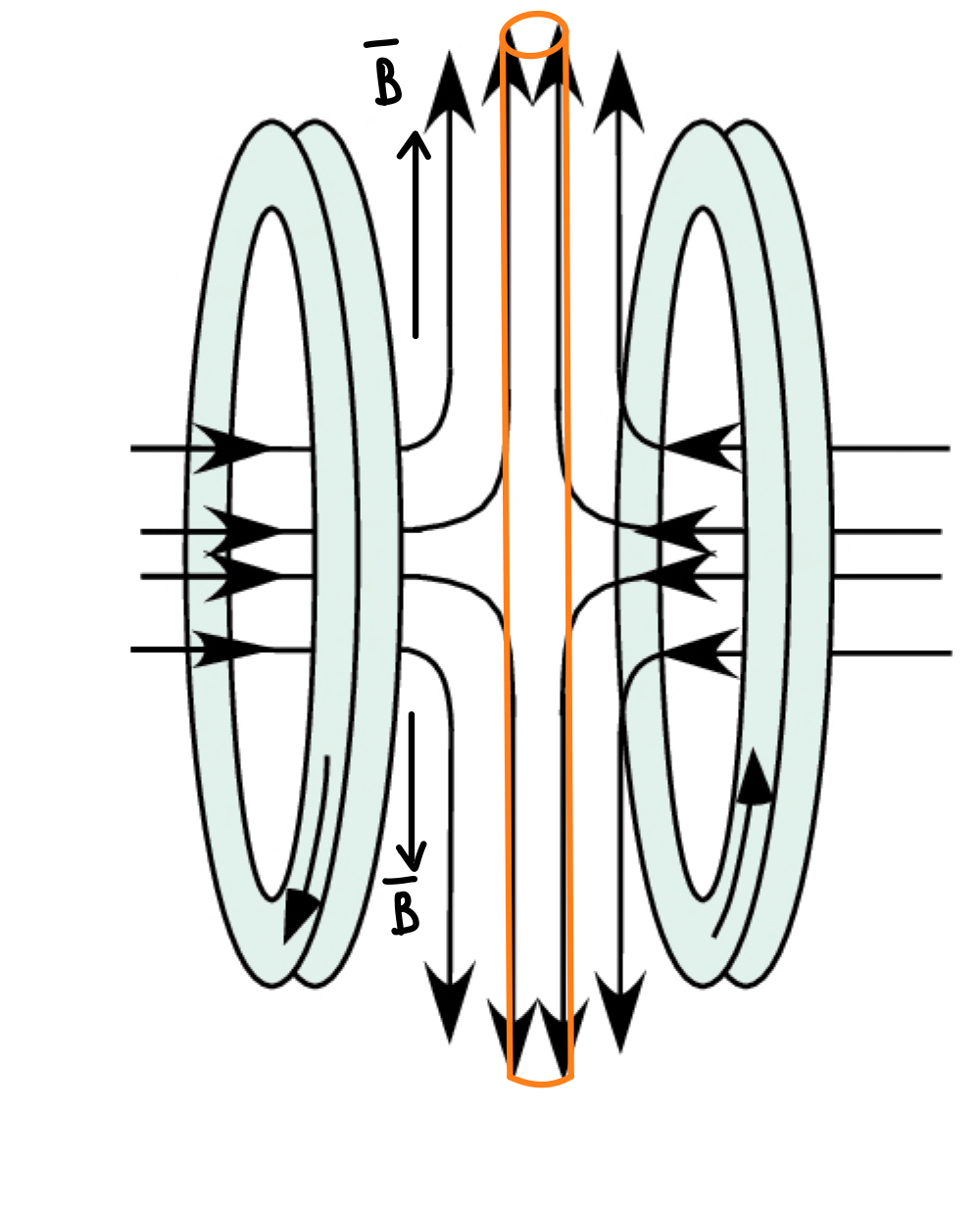 Why a Helmholtz coil?

We want to study both transverse and axial fields applied on our injection tubes. Also, it provides a relatively uniform magnetic field.
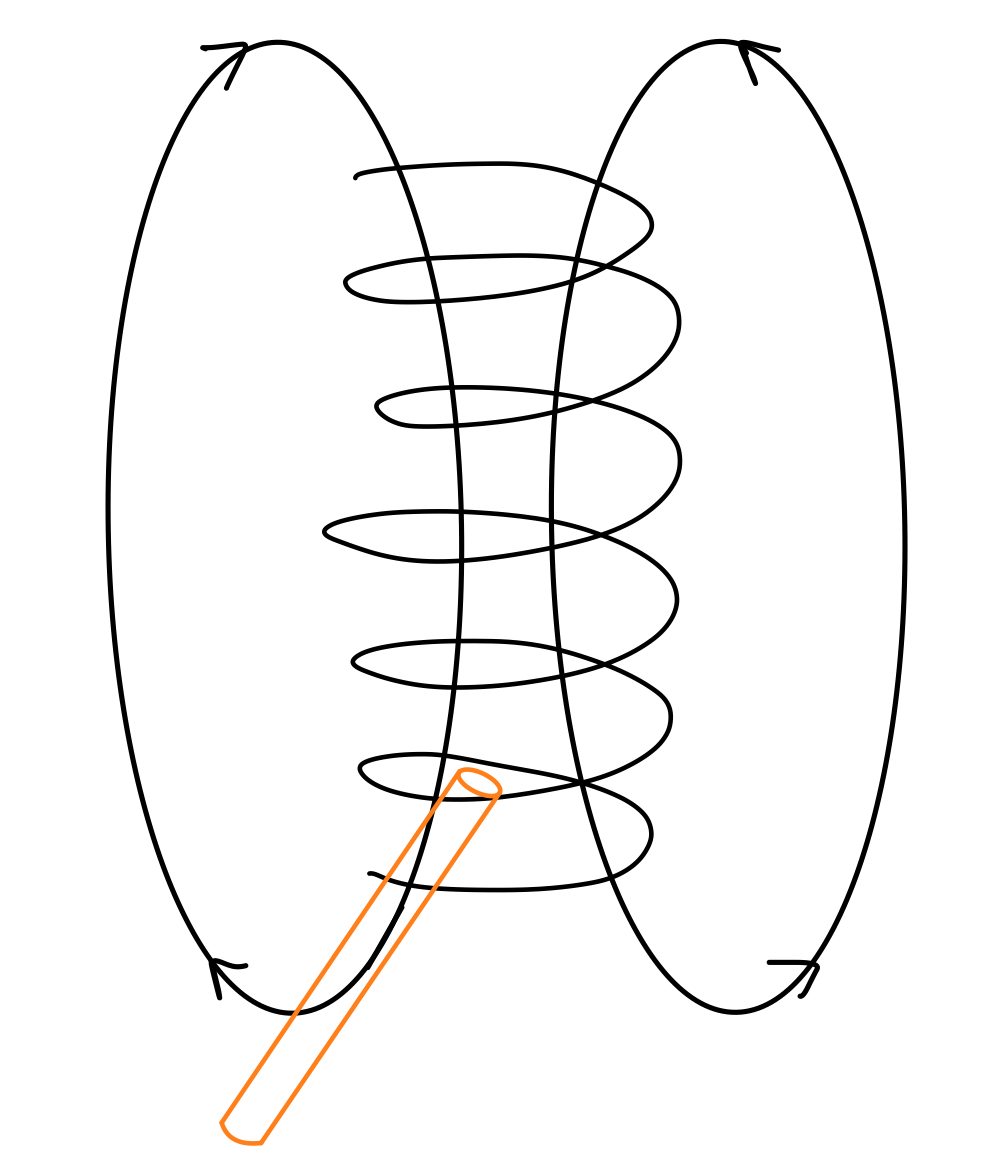 16.05.2023
New Frontiers in Lepton Flavor
10
Setup SC-shielding Test, Helmholtz Coil
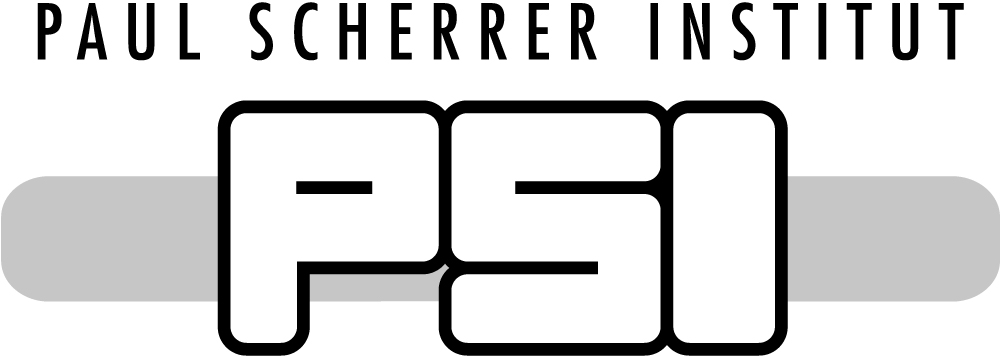 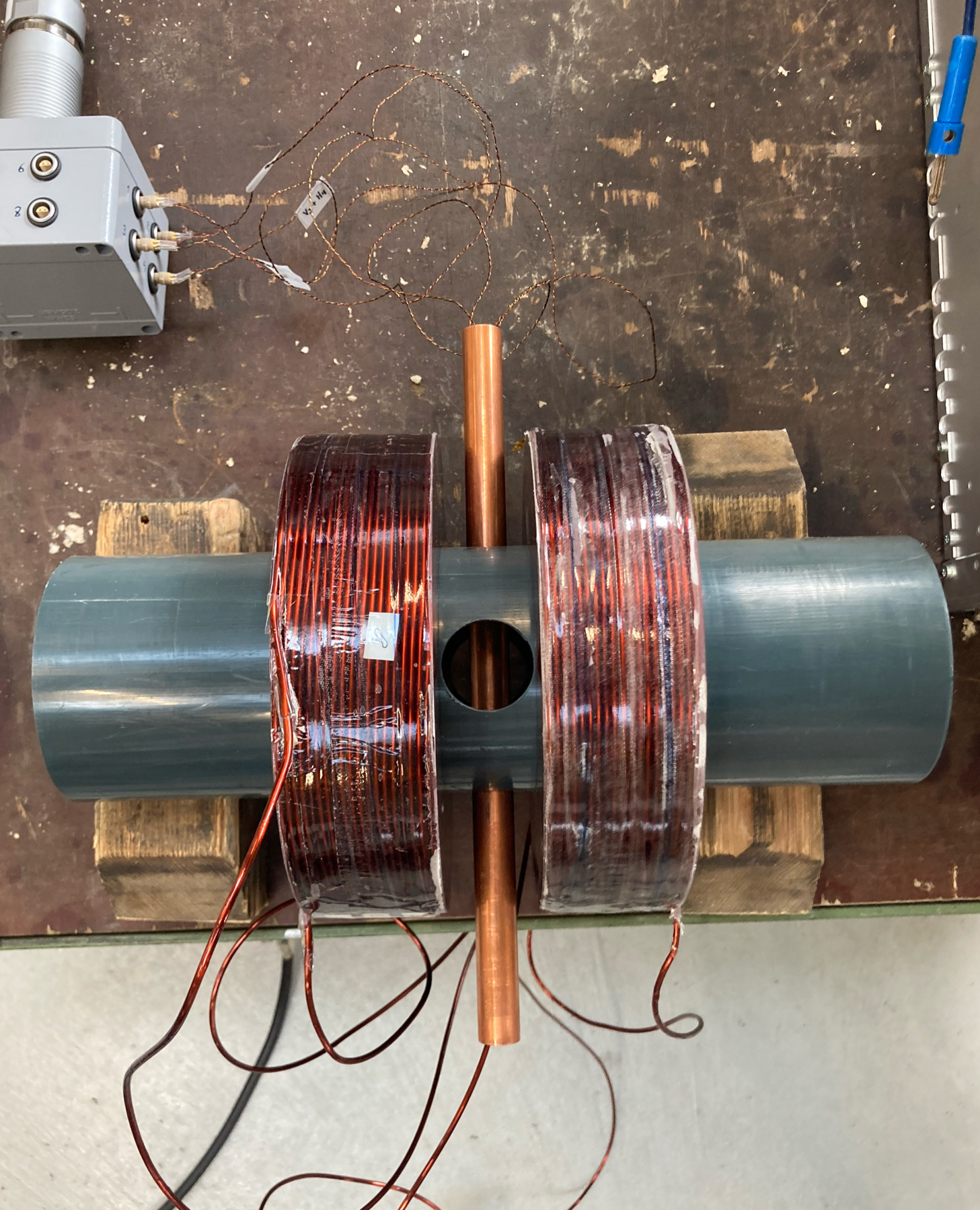 Designed and constructed a Helmholtz coil; 100 mT at the center of the coil when inducing a current of I=20 Amps while the coils are connected in series.
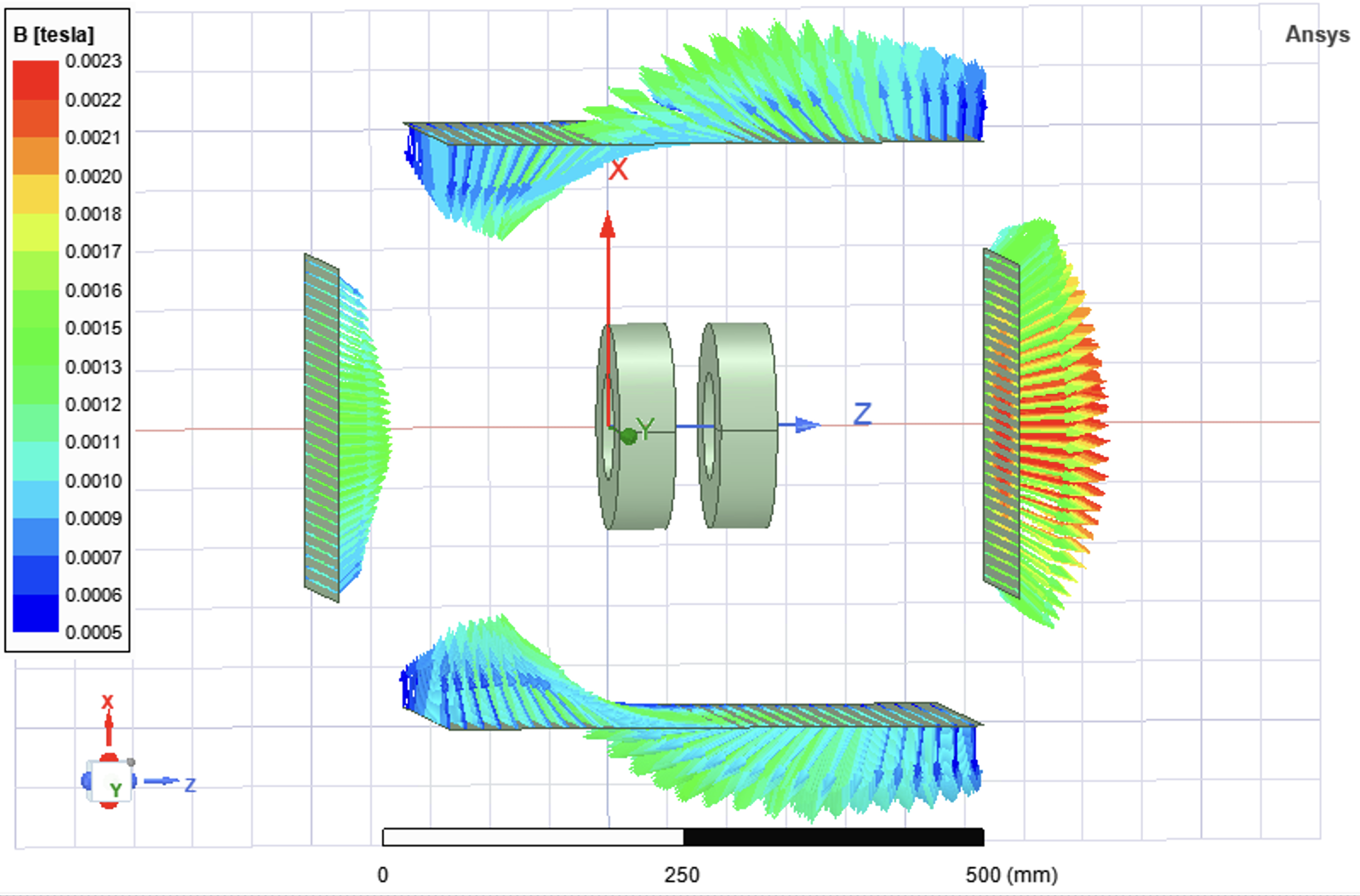 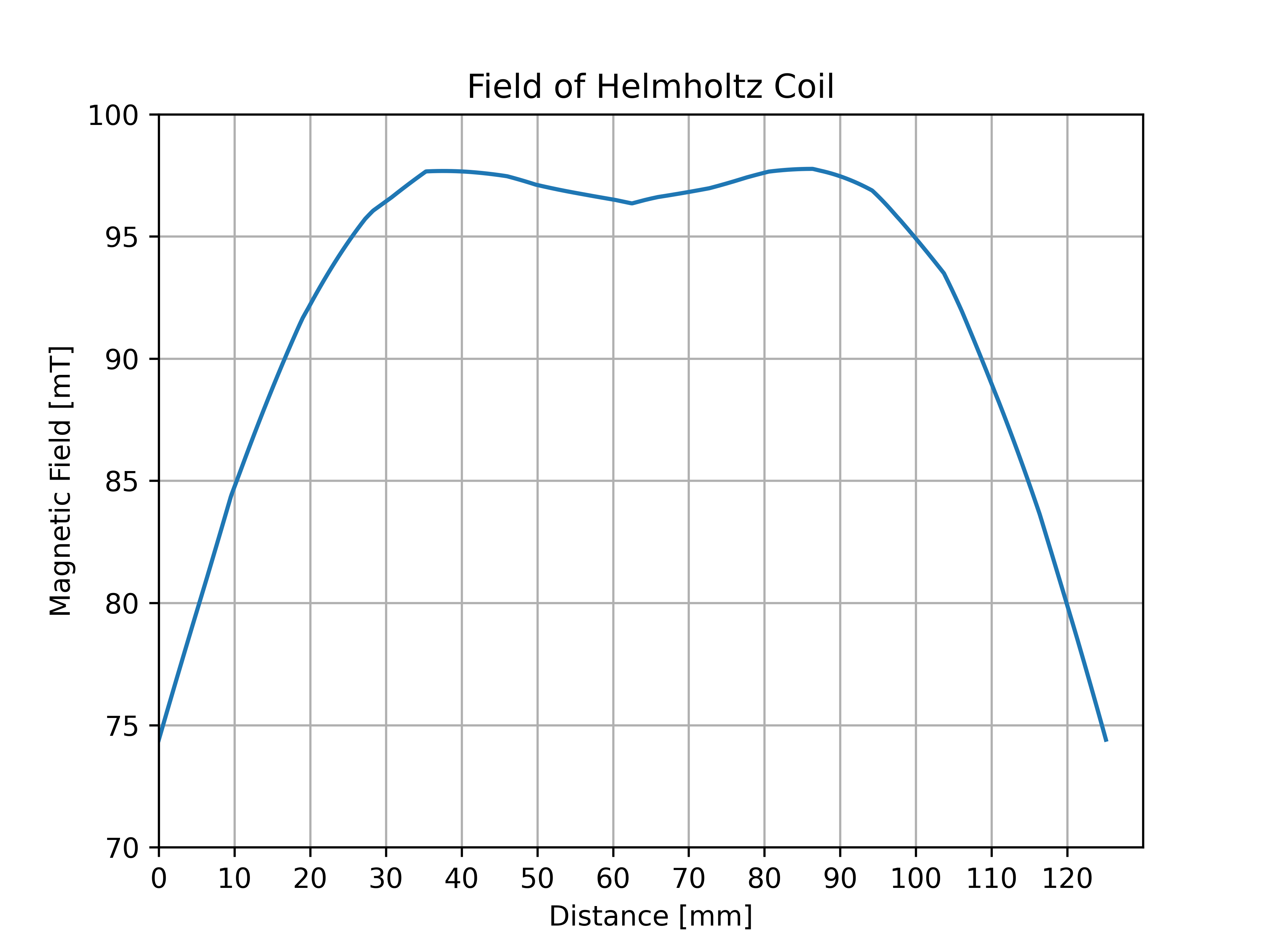 16.05.2023
New Frontiers in Lepton Flavor
11
Setup SC-shielding Test, Helmholtz Coil
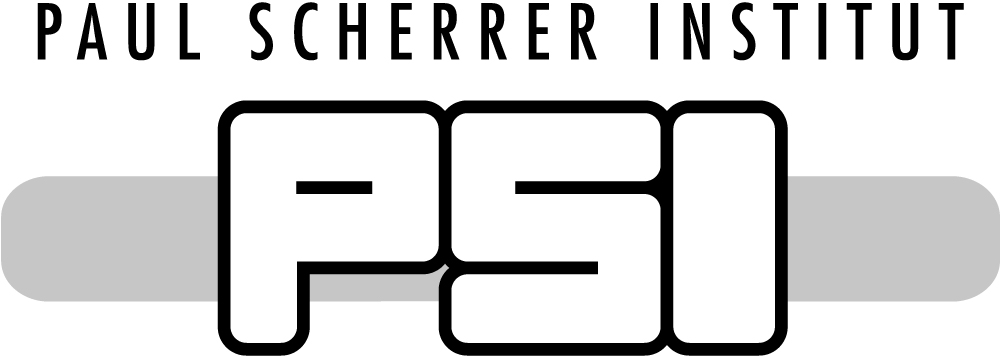 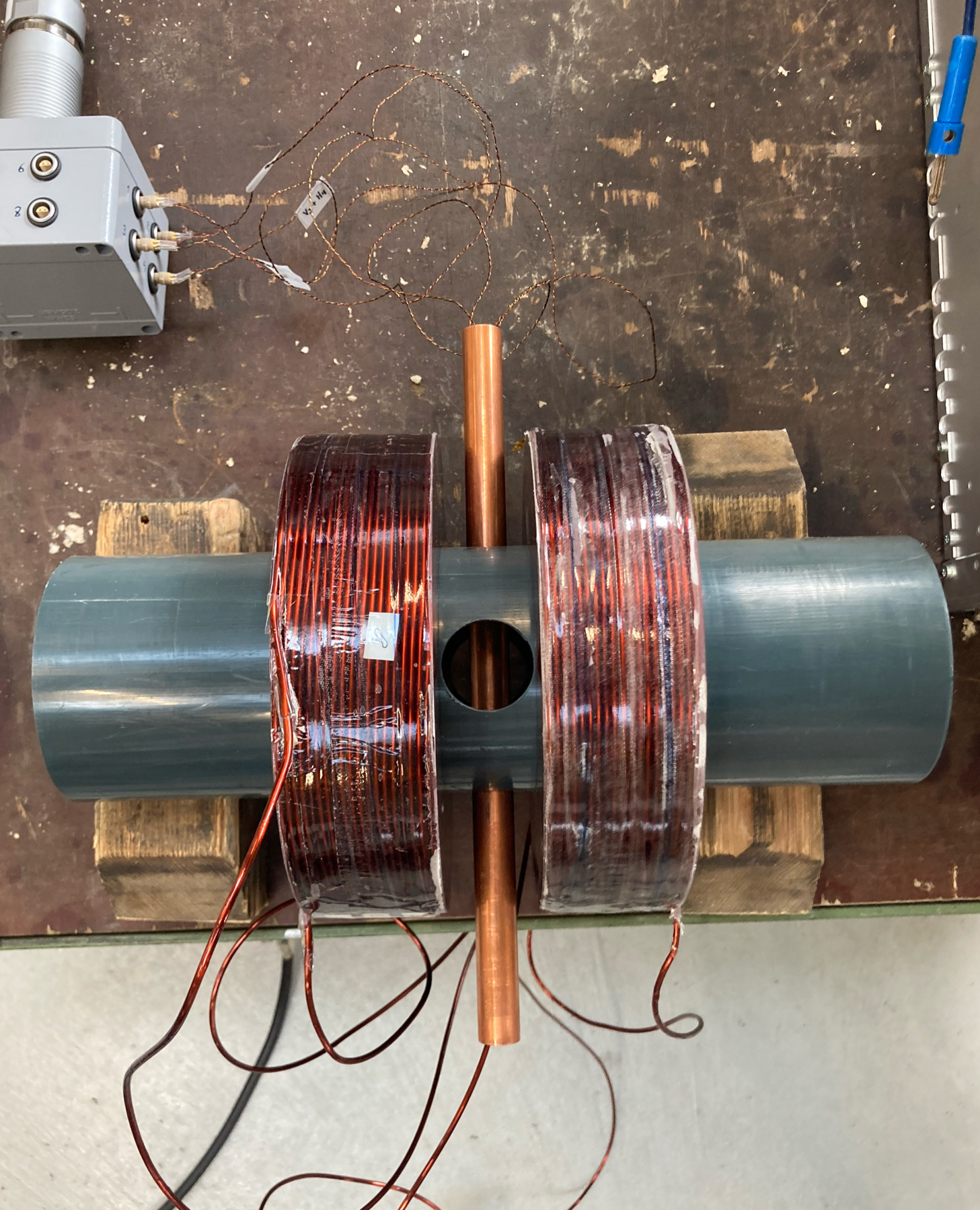 Designed and constructed a Helmholtz coil; 100 mT at the center of the coil when inducing a current of I=20 Amps while the coils are connected in series.
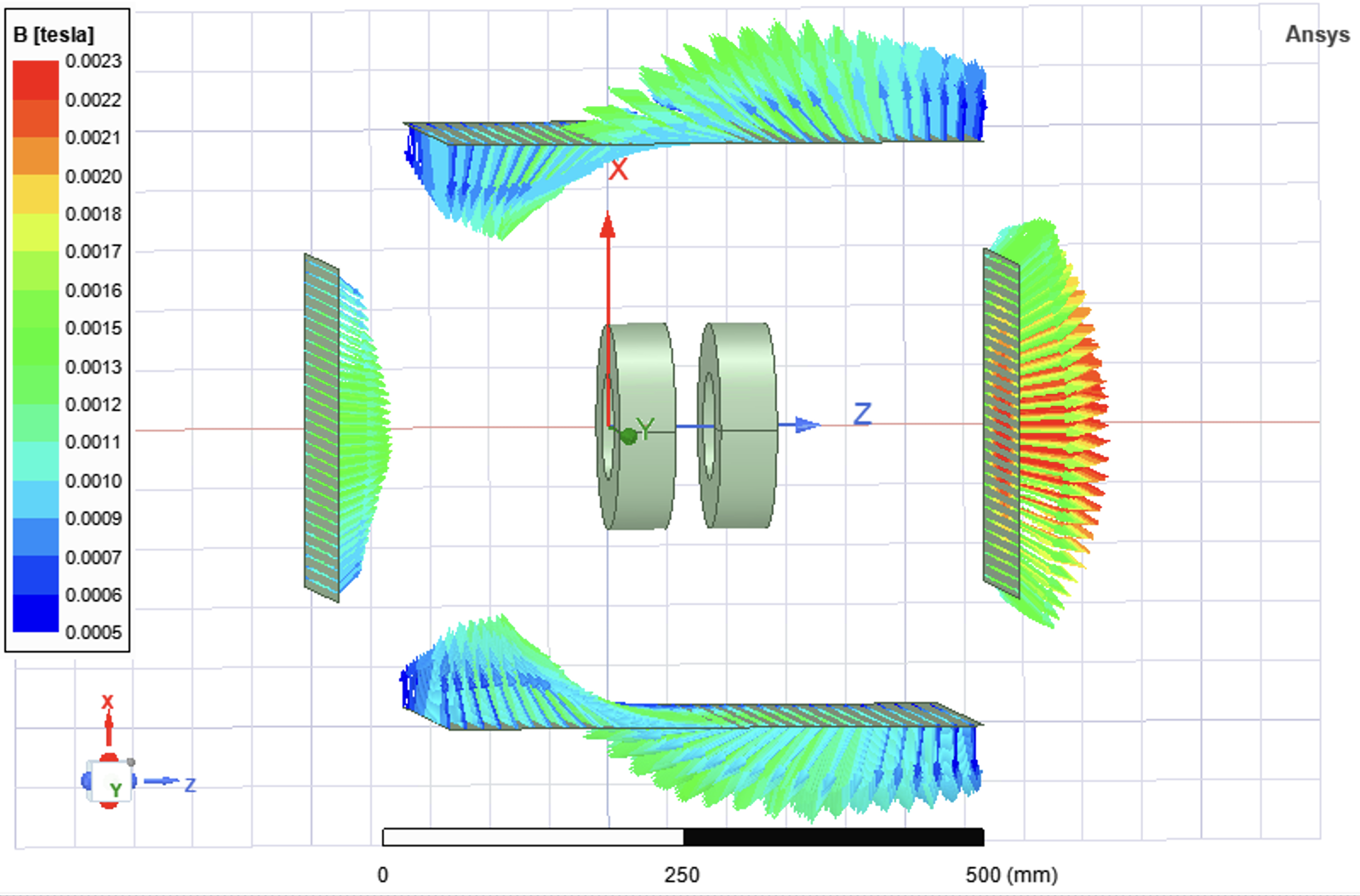 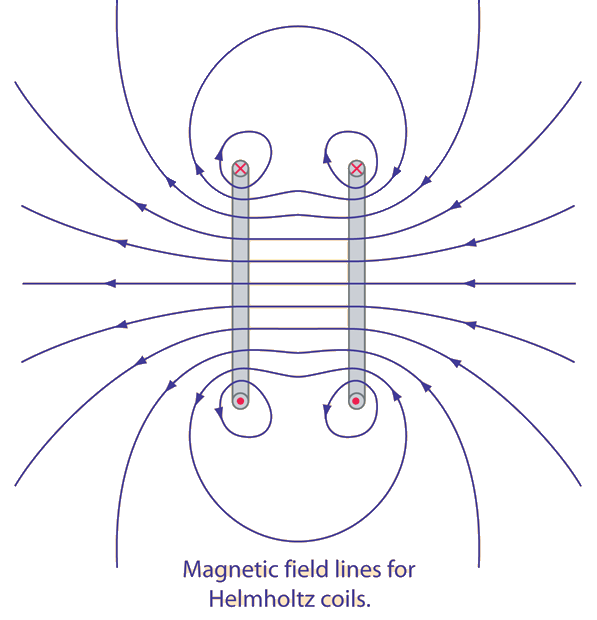 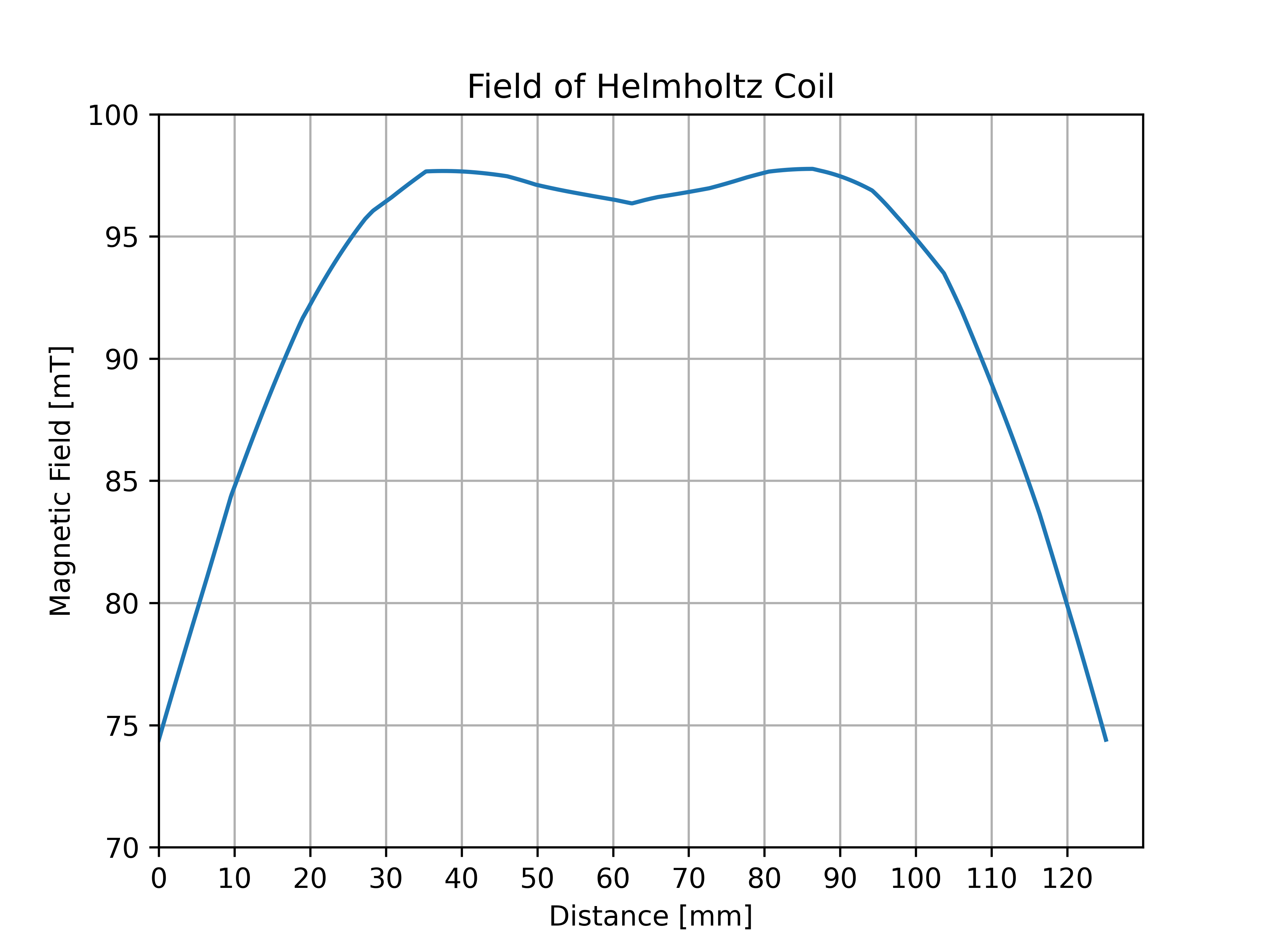 16.05.2023
New Frontiers in Lepton Flavor
12
Setup SC-shielding Test, Hall Sensor Support System
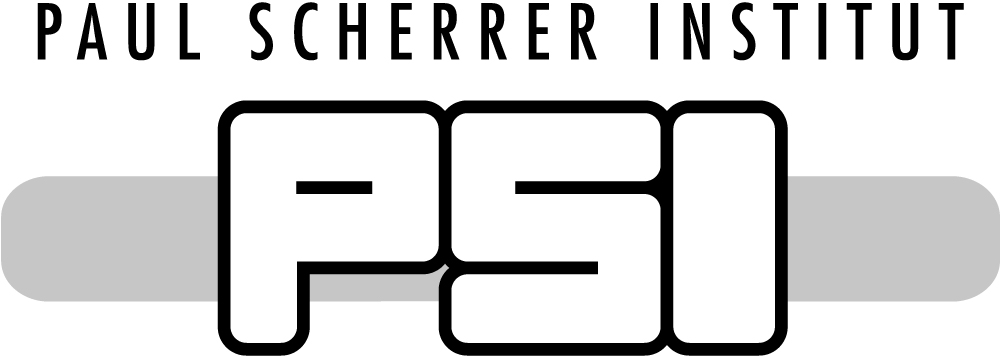 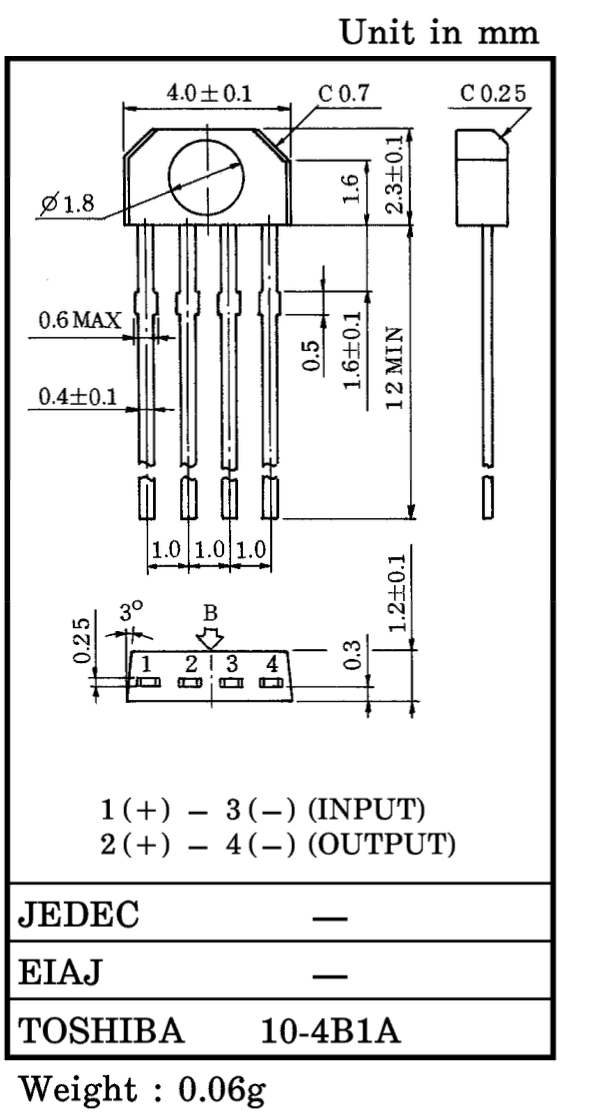 In order measure the magnetic field inside the SC-shielded tube; 3D designed and printed  a Hall Sensor Support system that fulfilled the following requirements:

Cryogenic-proof material, Onyx.

The support remaining fixed inside the SC-tube           7 sensor slots (4 horizontal, 3 vertical).
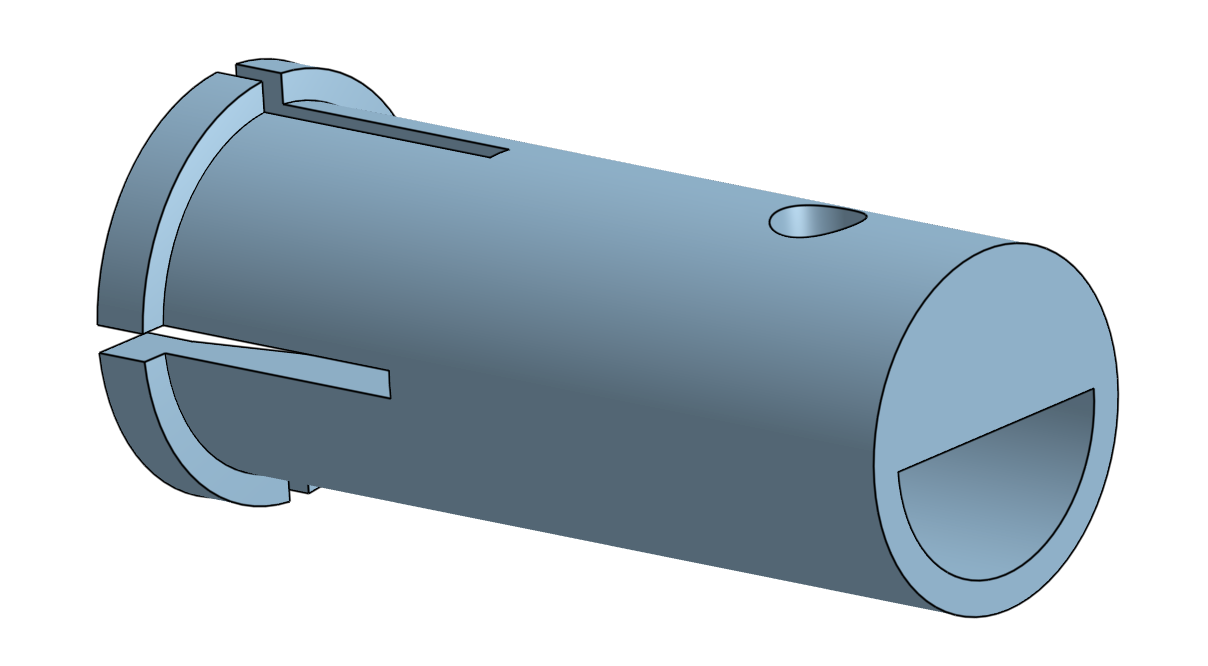 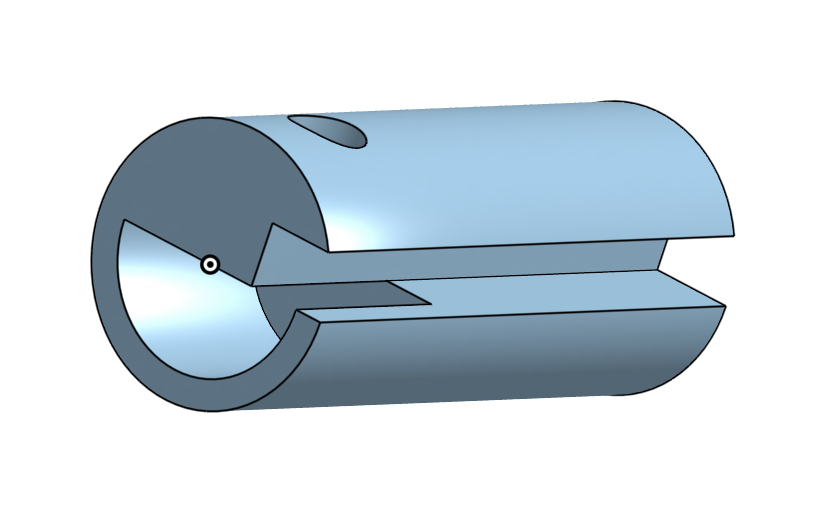 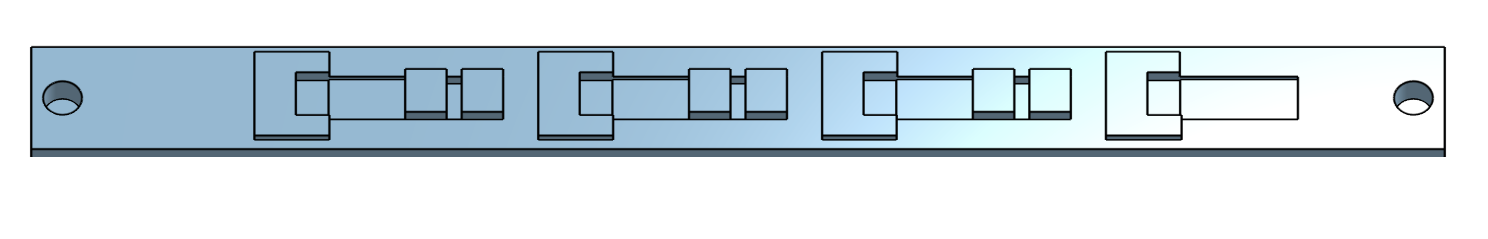 Glued and soldered seven Toshiba THS119 Hall Sensors on the support system.
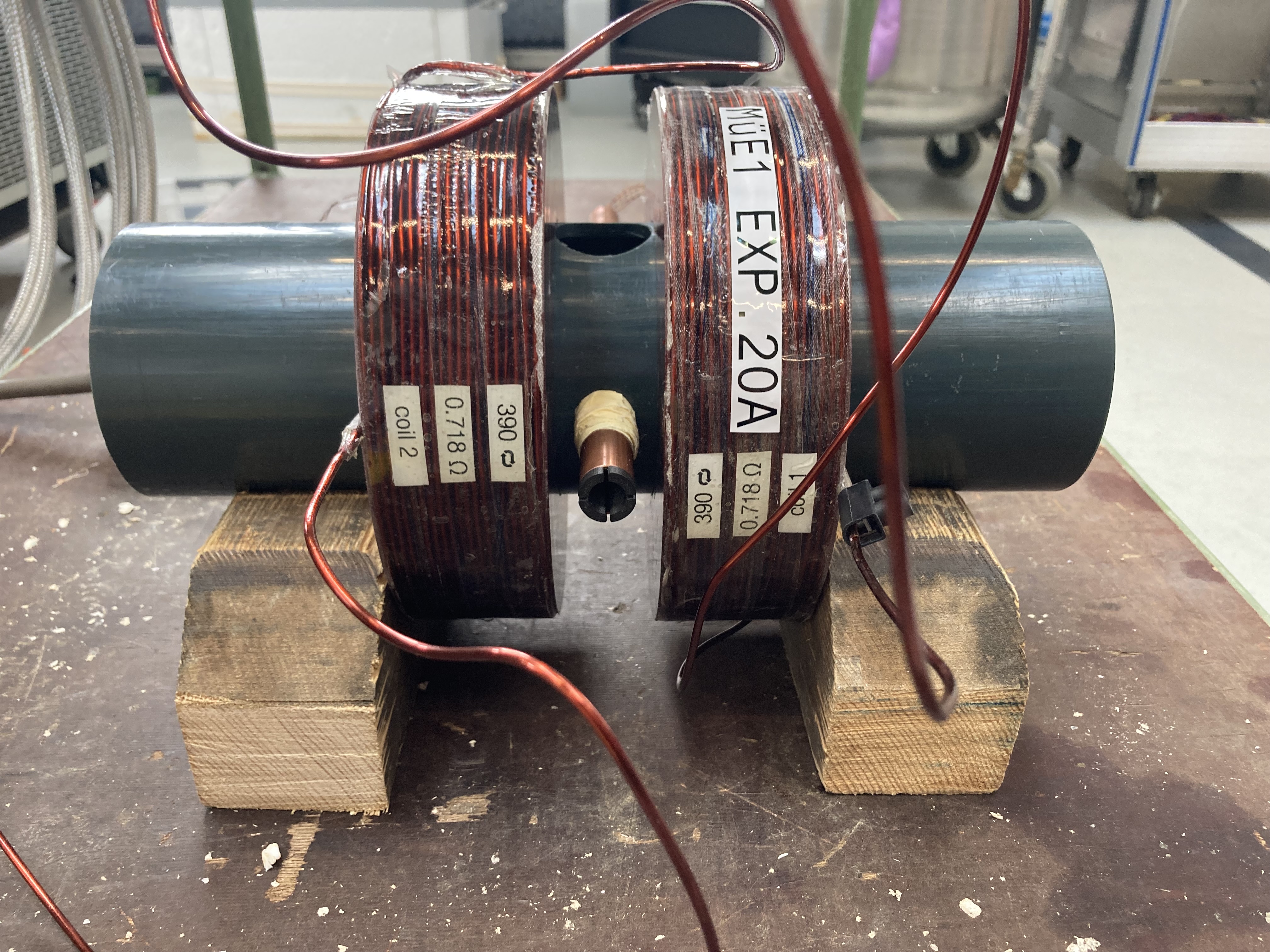 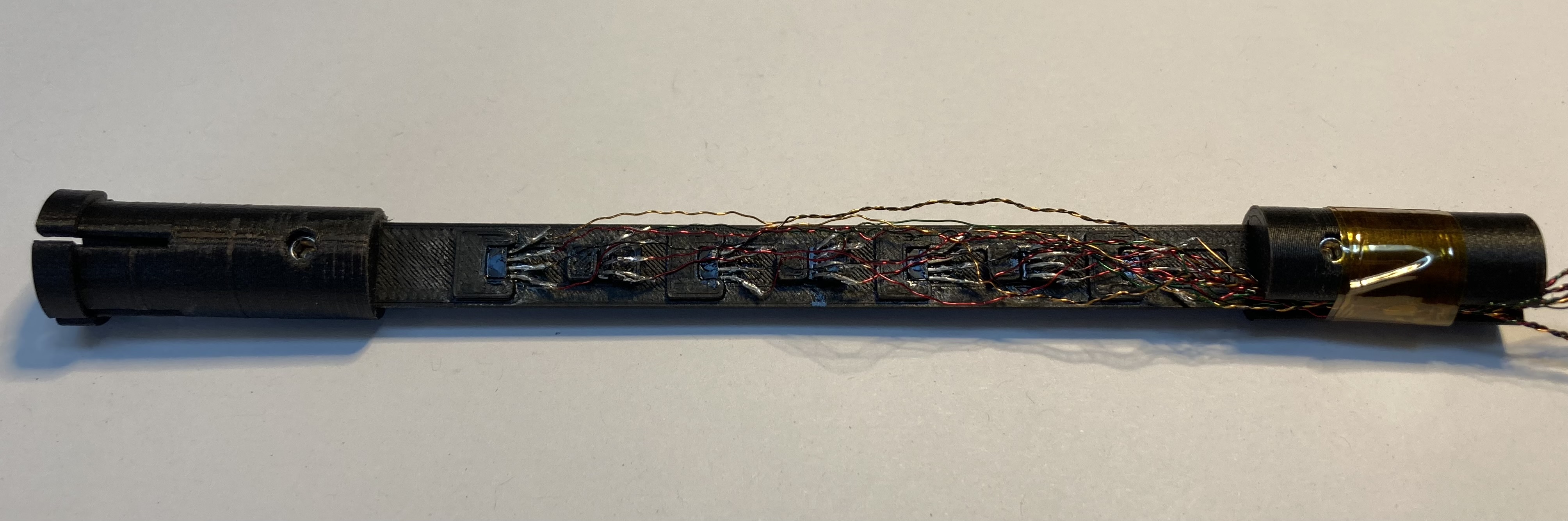 16.05.2023
New Frontiers in Lepton Flavor
13
Testing the SC-Shieled Injection Tube, Prototype 0
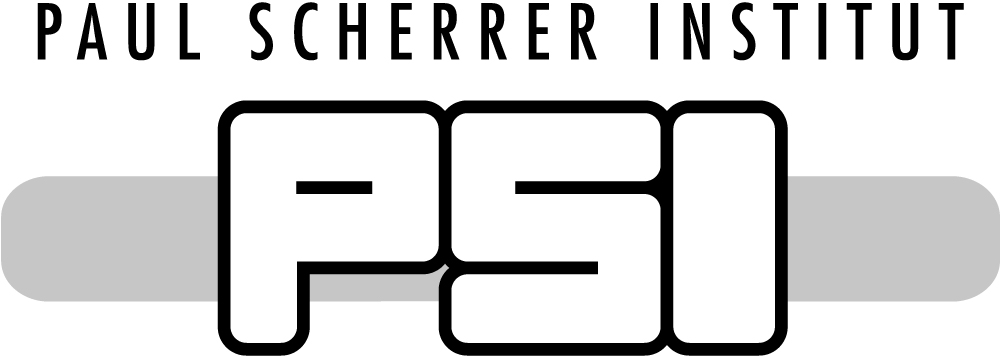 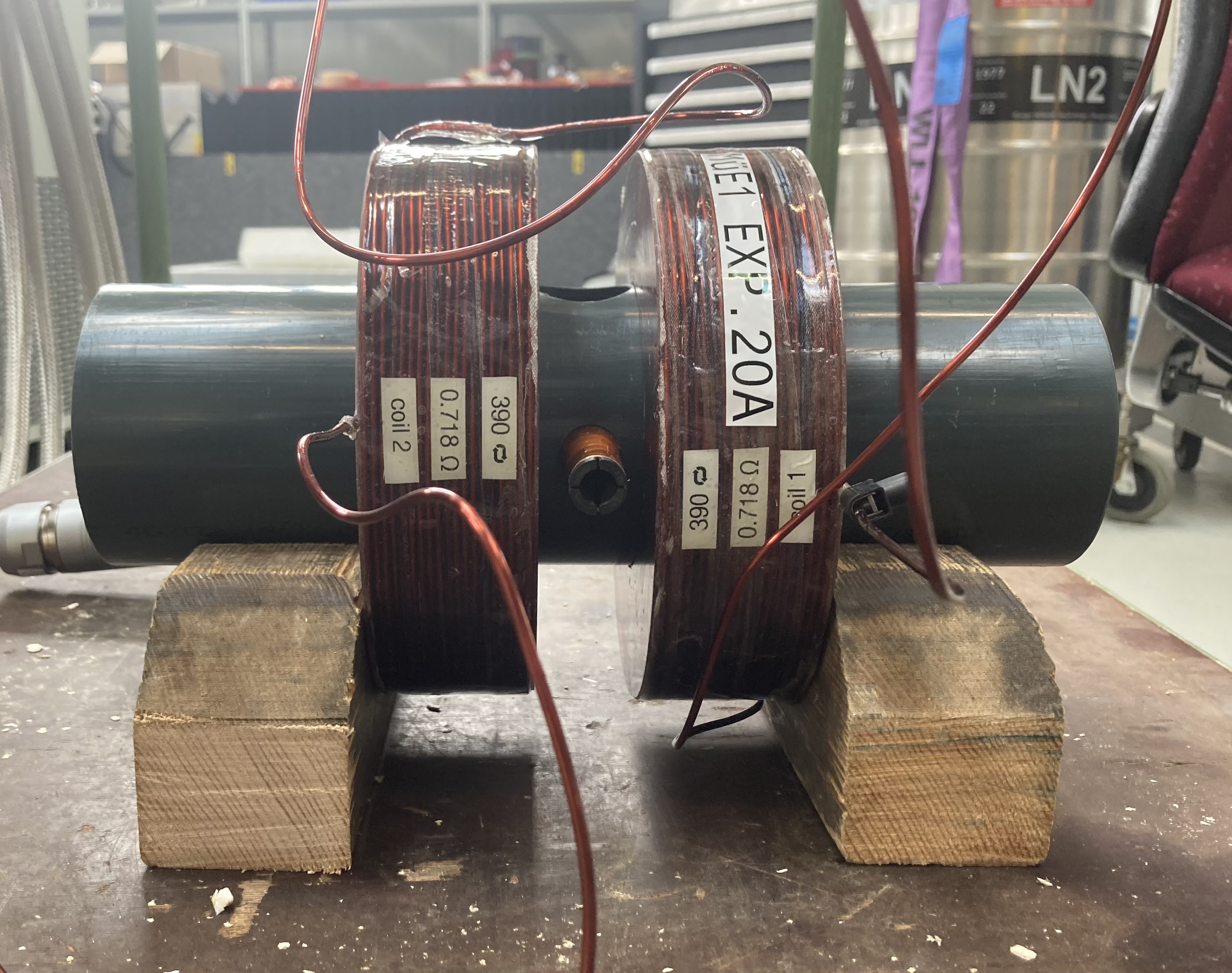 First measurements taken at room temperature along the injection plane of the SC-tube, Prototype 0.
Coils connected in parallel.

The Hall Sensor support was centered inside the SC tube and was placed in 90o angle:

Horizontal sensors facing the opposite direction of the magnetic field lines.

Measurement Plan: 

Ramping up the magnetic field with 1Amps/s ramping up rate.

Plateue at the following current I=-5, -10, -15, 15,  10 and 5 Amps for 60 seconds each.

Note  At Room Temperature measurements we don’t induce 20 Amps;

Overheating of the Coil
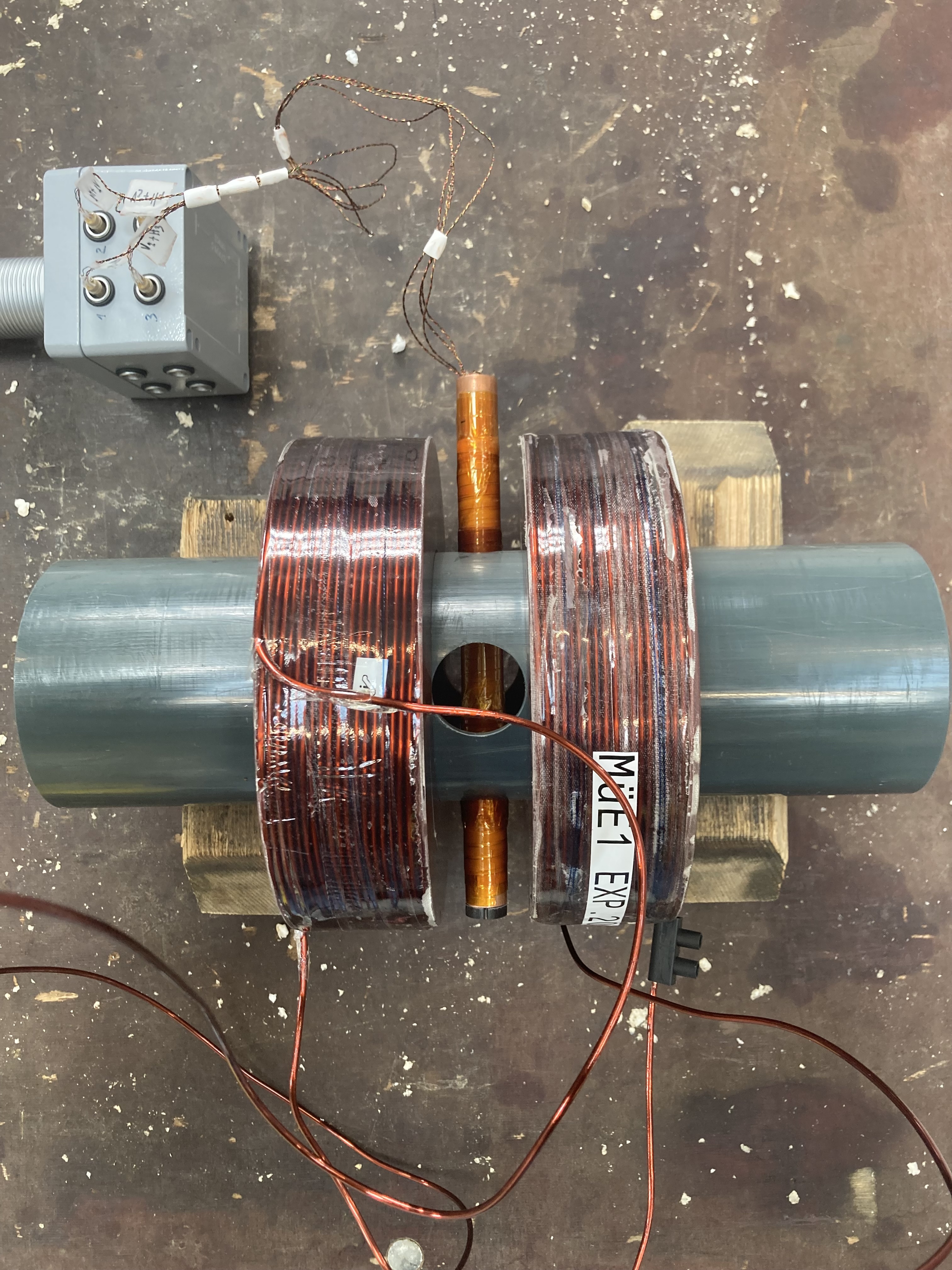 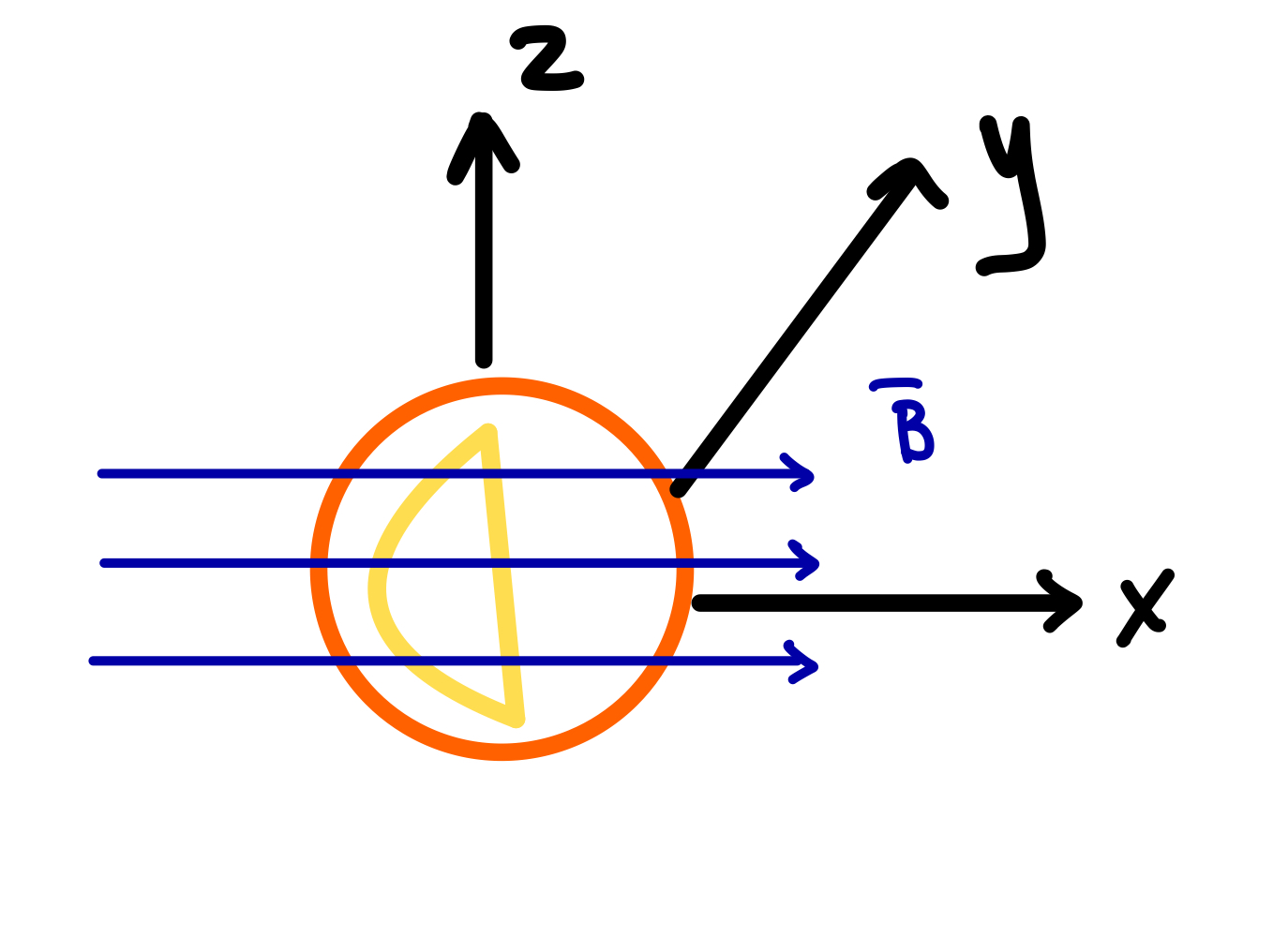 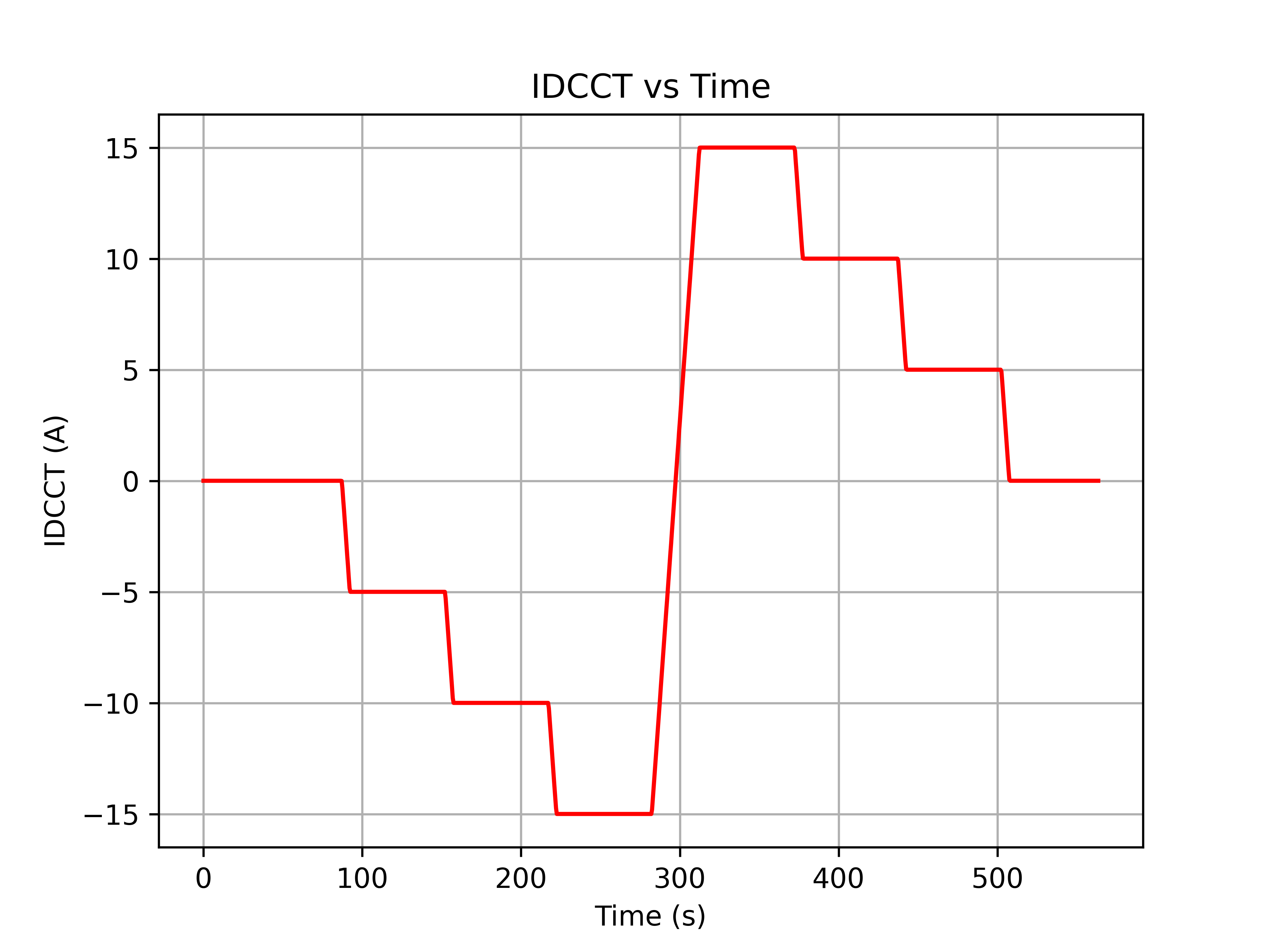 16.05.2023
New Frontiers in Lepton Flavor
14
Testing Prototype 0, Room Temperature
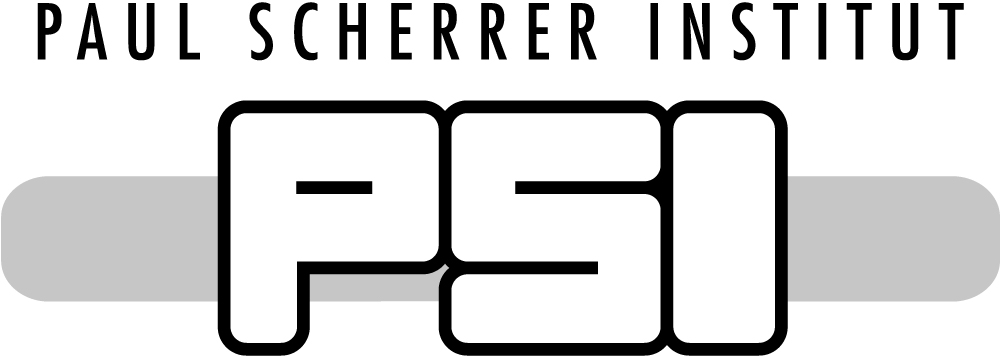 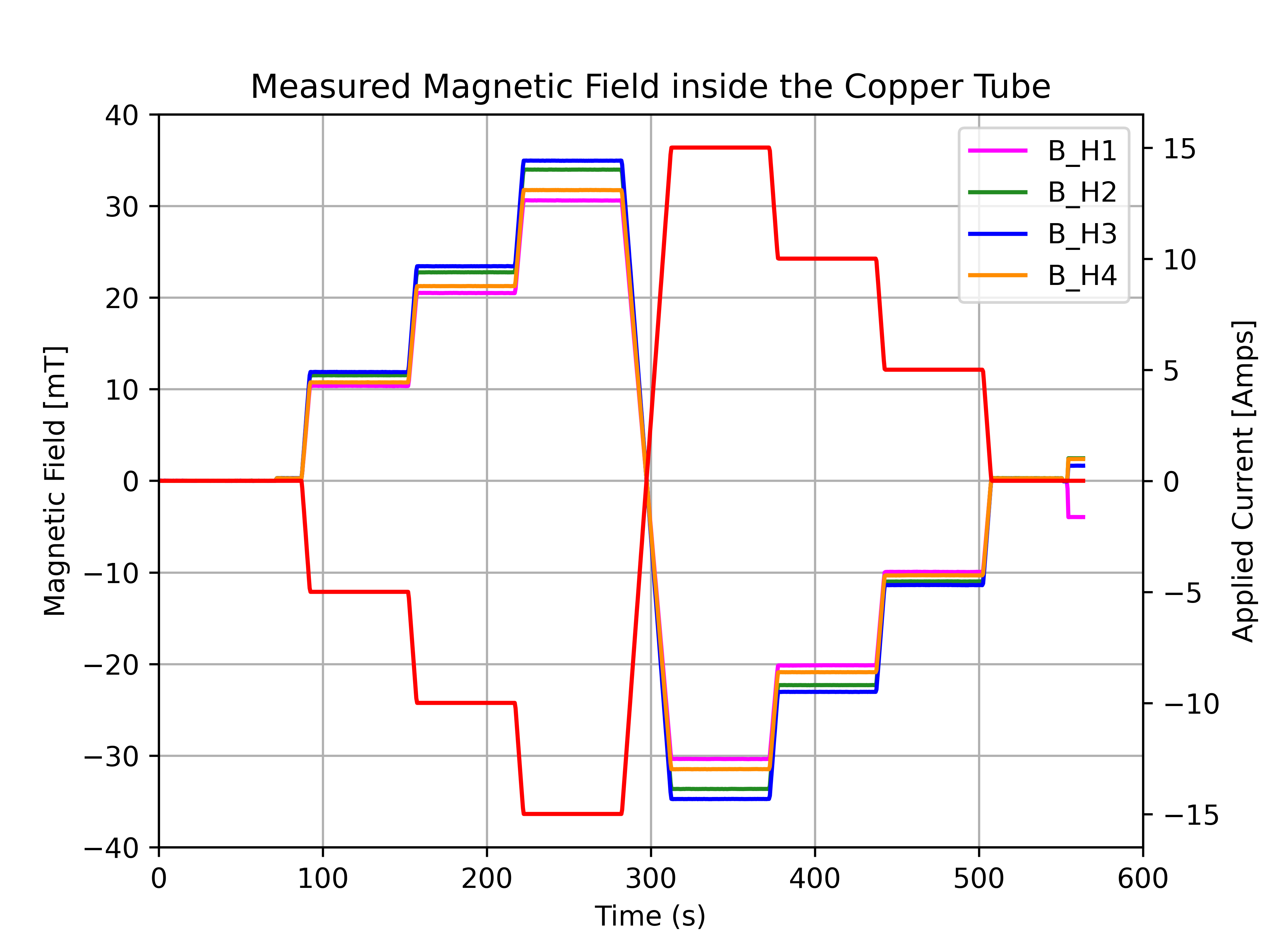 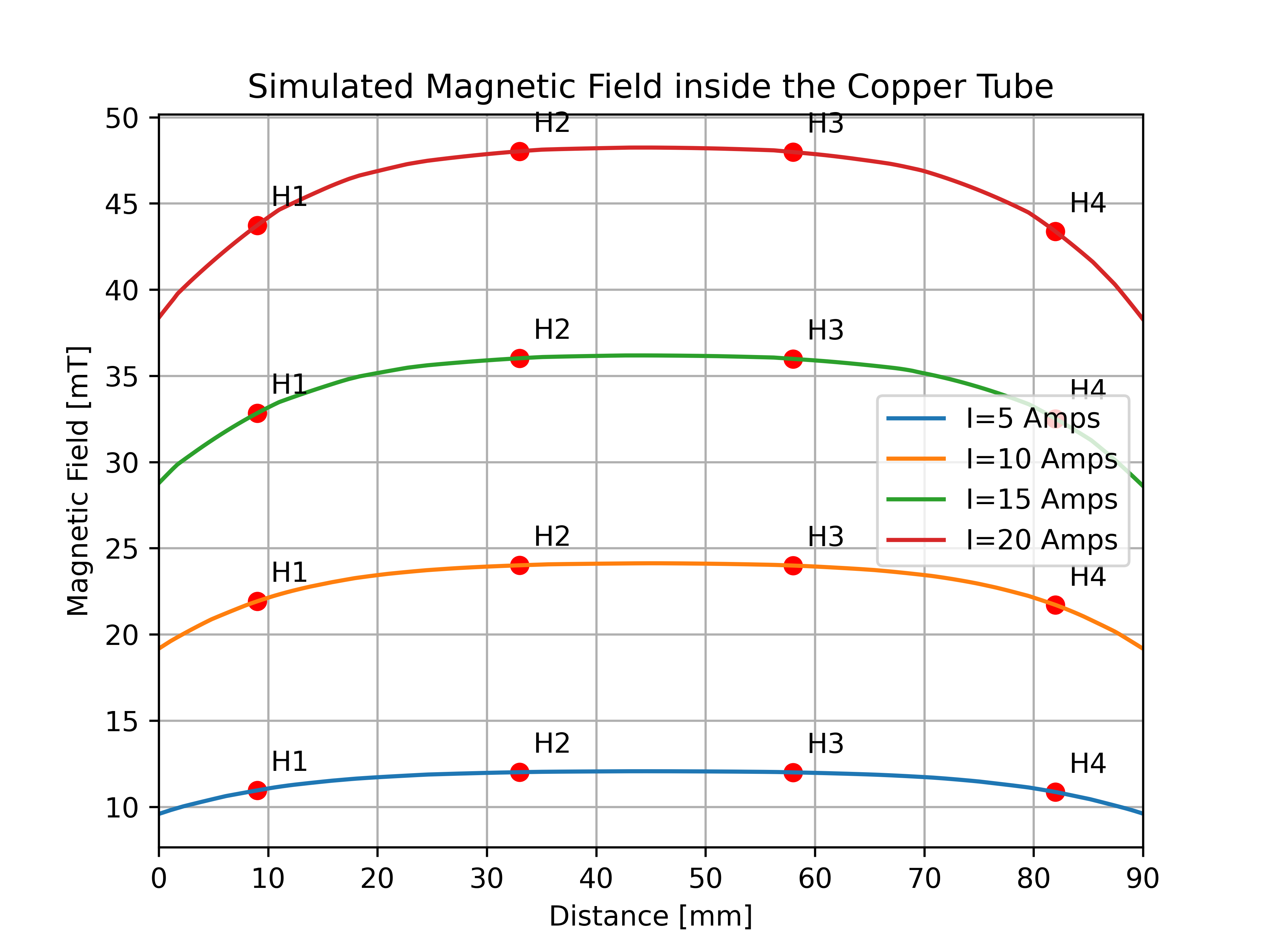 For I= 15 Amps :
16.05.2023
New Frontiers in Lepton Flavor
15
Testing Prototype 0, Cryogenic Temperature
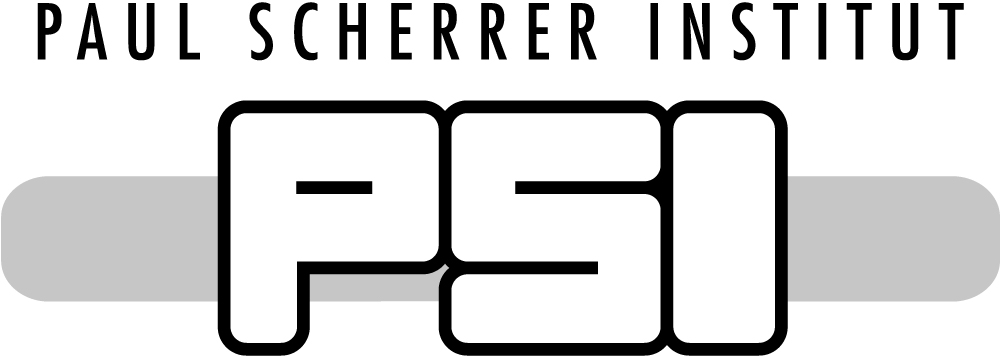 The system, Helmholtz Coil and SC-tube, was submerged in a cryogenic bath filled with LN2 (77K).

Ramping up the magnetic field with 1Amp/s, ramping up rate, up to I=20 Amps, induced current.
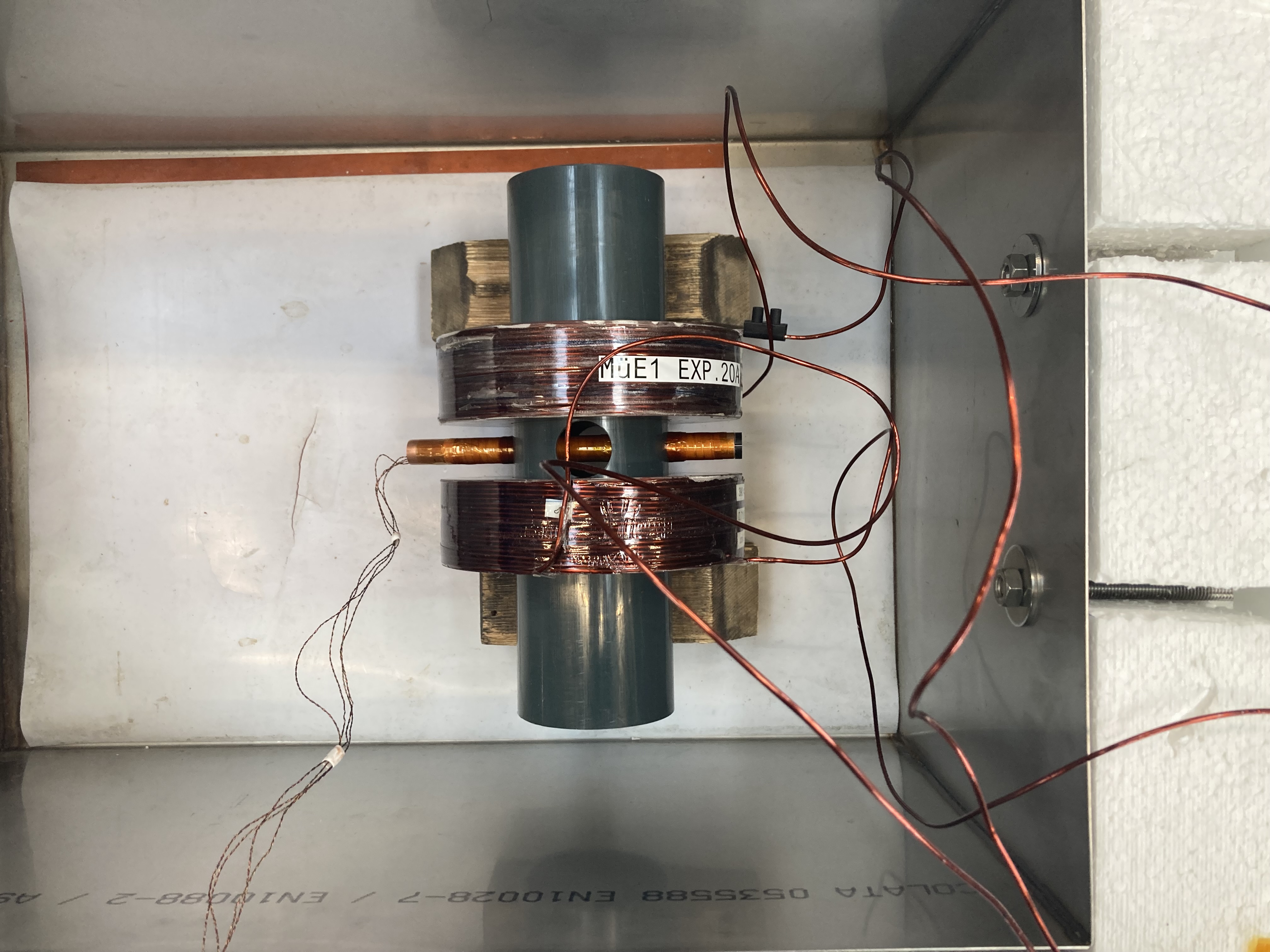 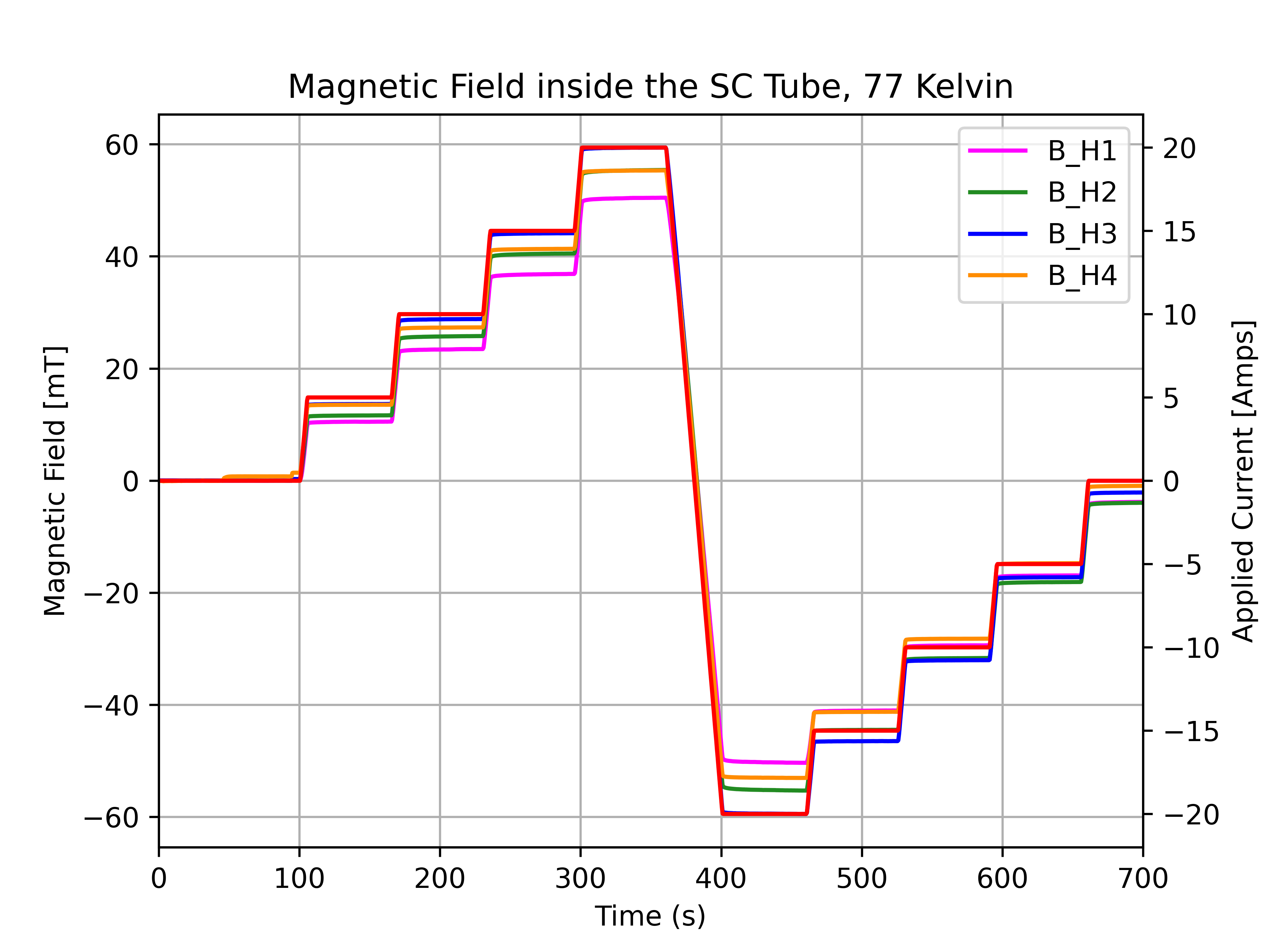 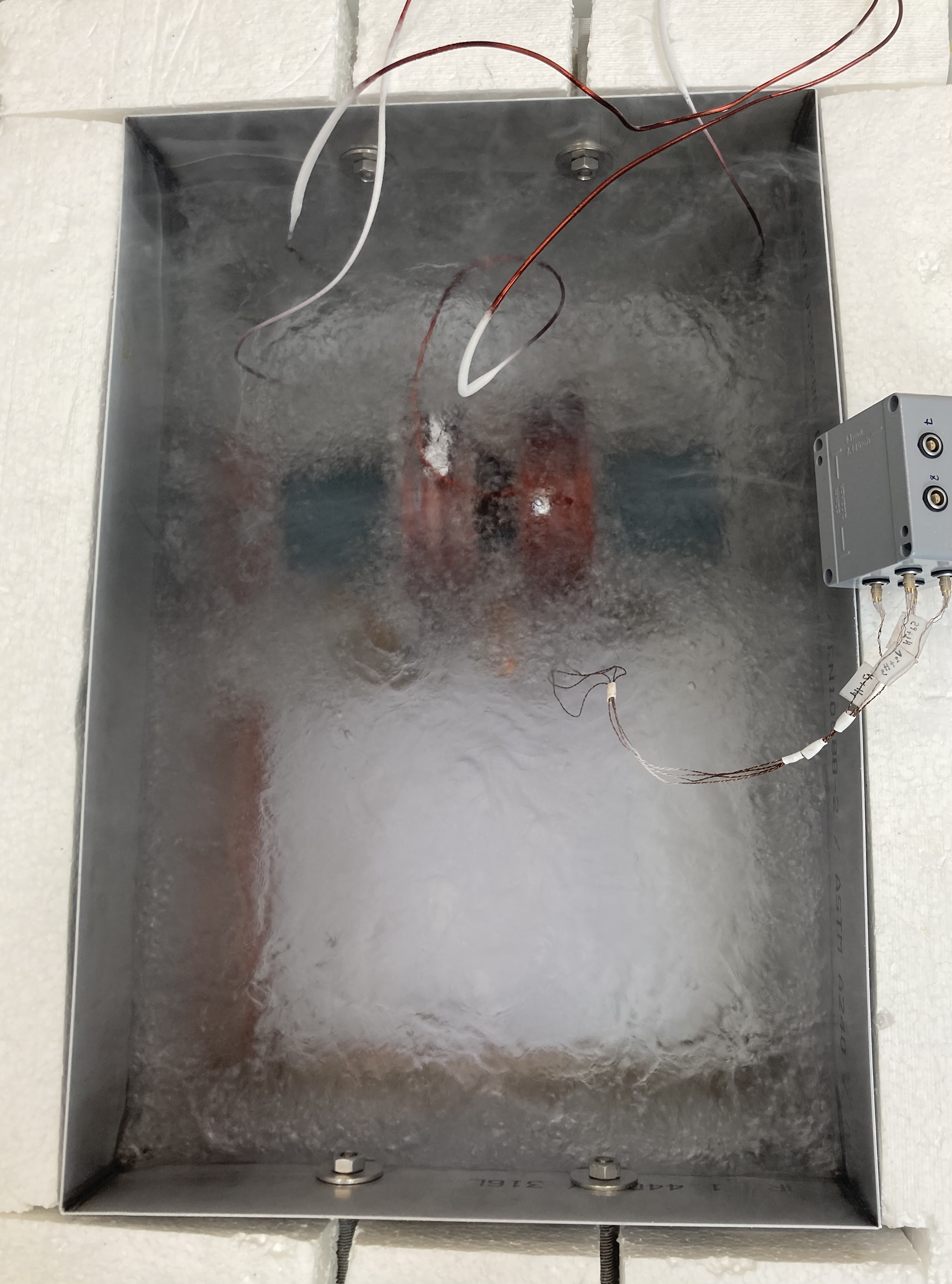 The Prototype 0 did not superconduct, although we can observe curved plateus (not sharp),
indicating the existance of eddy currents.
16.05.2023
New Frontiers in Lepton Flavor
16
Conclusion
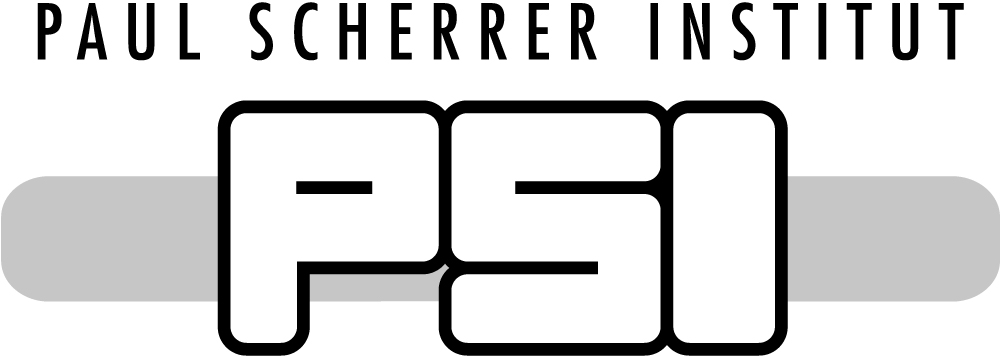 A superconducting shielded channel is needed for the injection of muons from the exit of the πE1 beamline, low fringe field, to a 3T storage magnet, high magnetic field, for the muEDM experiment.

Three prototypes are being developed and tested in the magnetic field of a Helmholtz coil.

Study of the SC-shielding effectiveness.

Running first tests with Prototype 0 in room and cryogenic temperatures.

Next Steps: Study the shielding efficiency as a function of :

Different ramping up rates of the applied magnetic field.

Different coiling/mounting techniques and layer numbers of the SC-shield.
16.05.2023
New Frontiers in Lepton Flavor
17
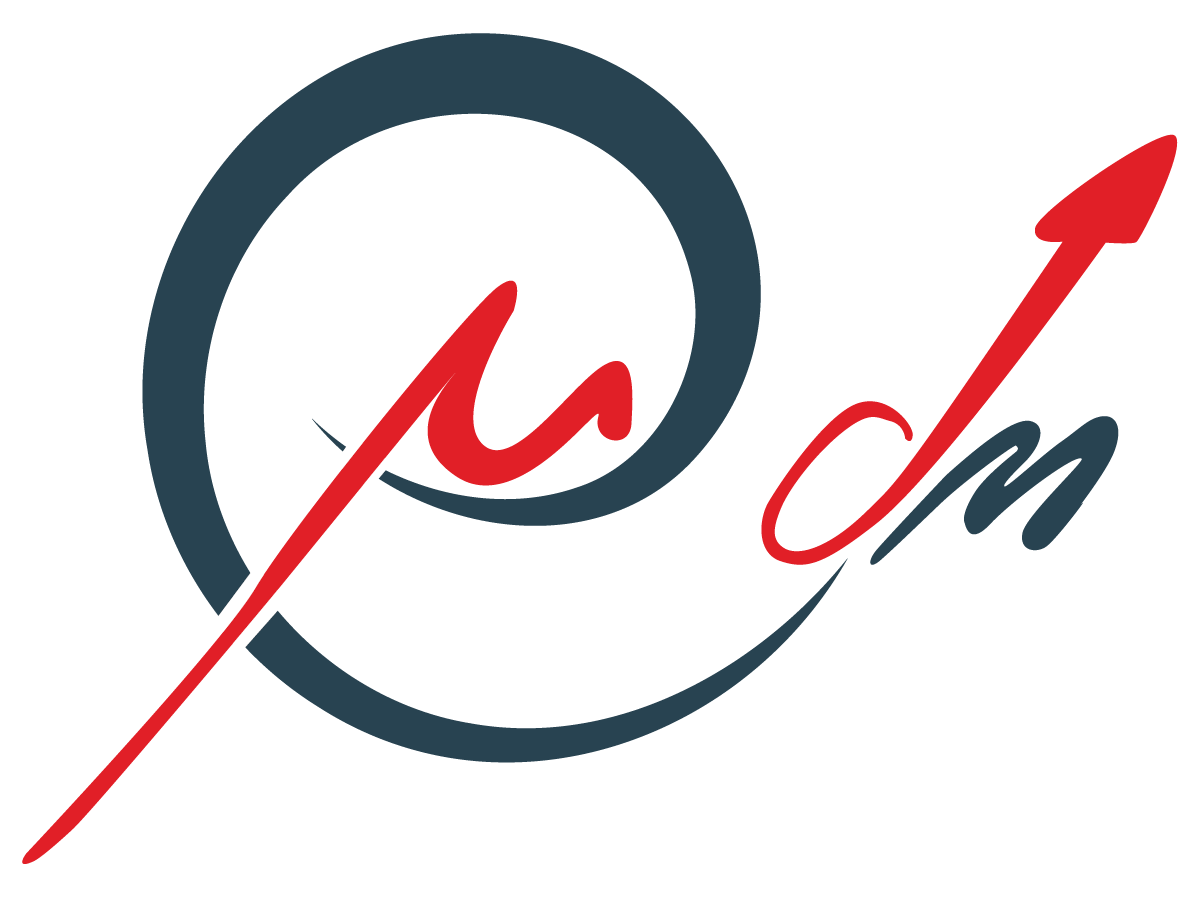 Thank you for your attention!
16.05.2023
New Frontiers in Lepton Flavor
18
Backup Slides
16.05.2023
New Frontiers in Lepton Flavor
19
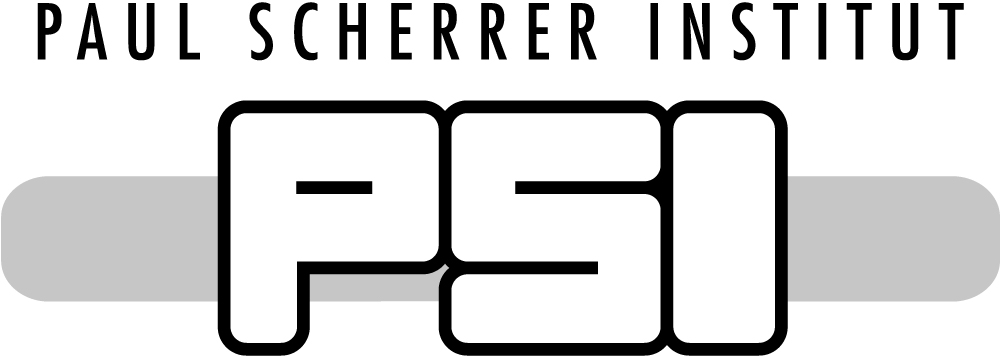 Testing Prototype 0, Room Temperature, I=5 Amps
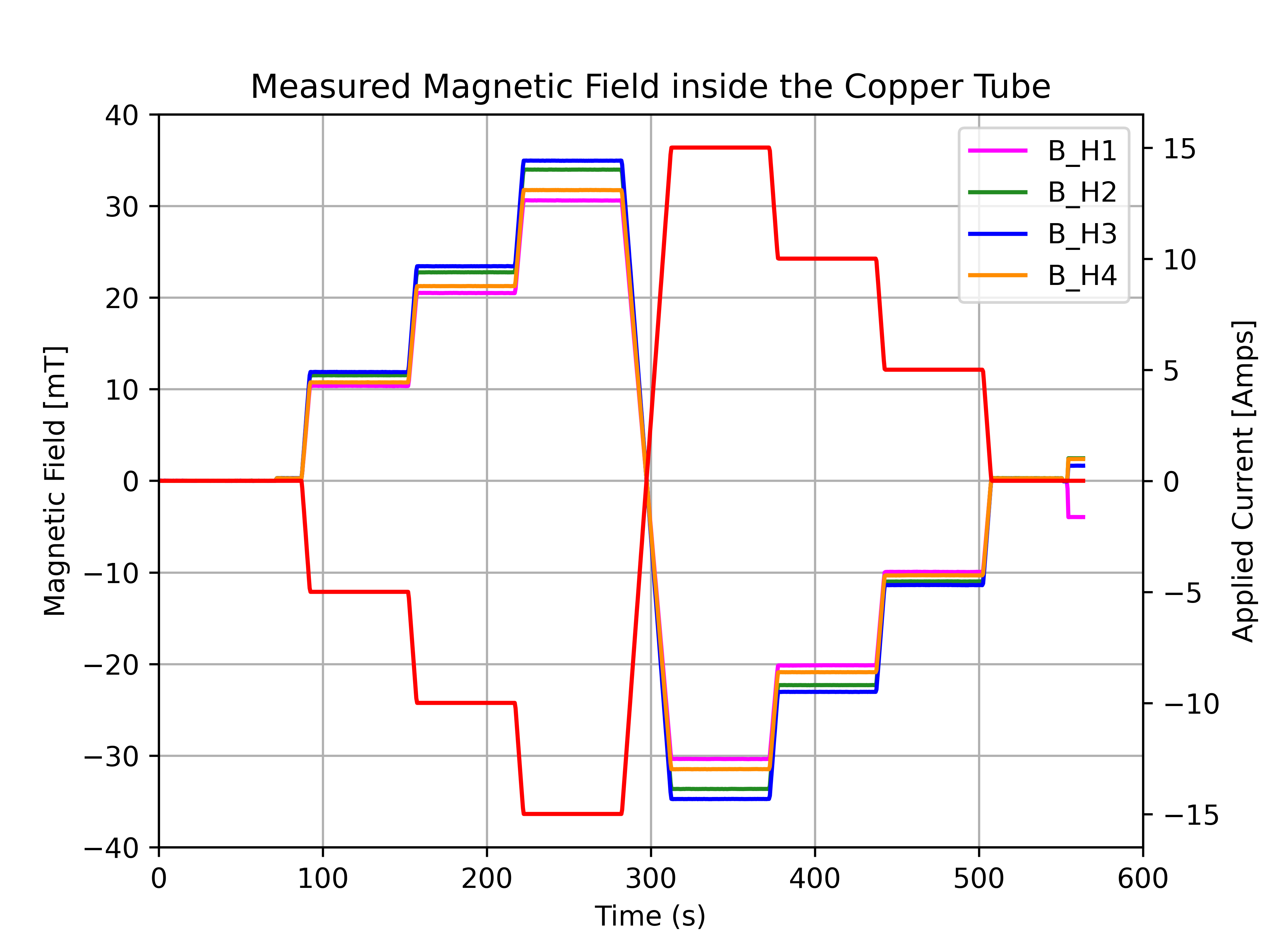 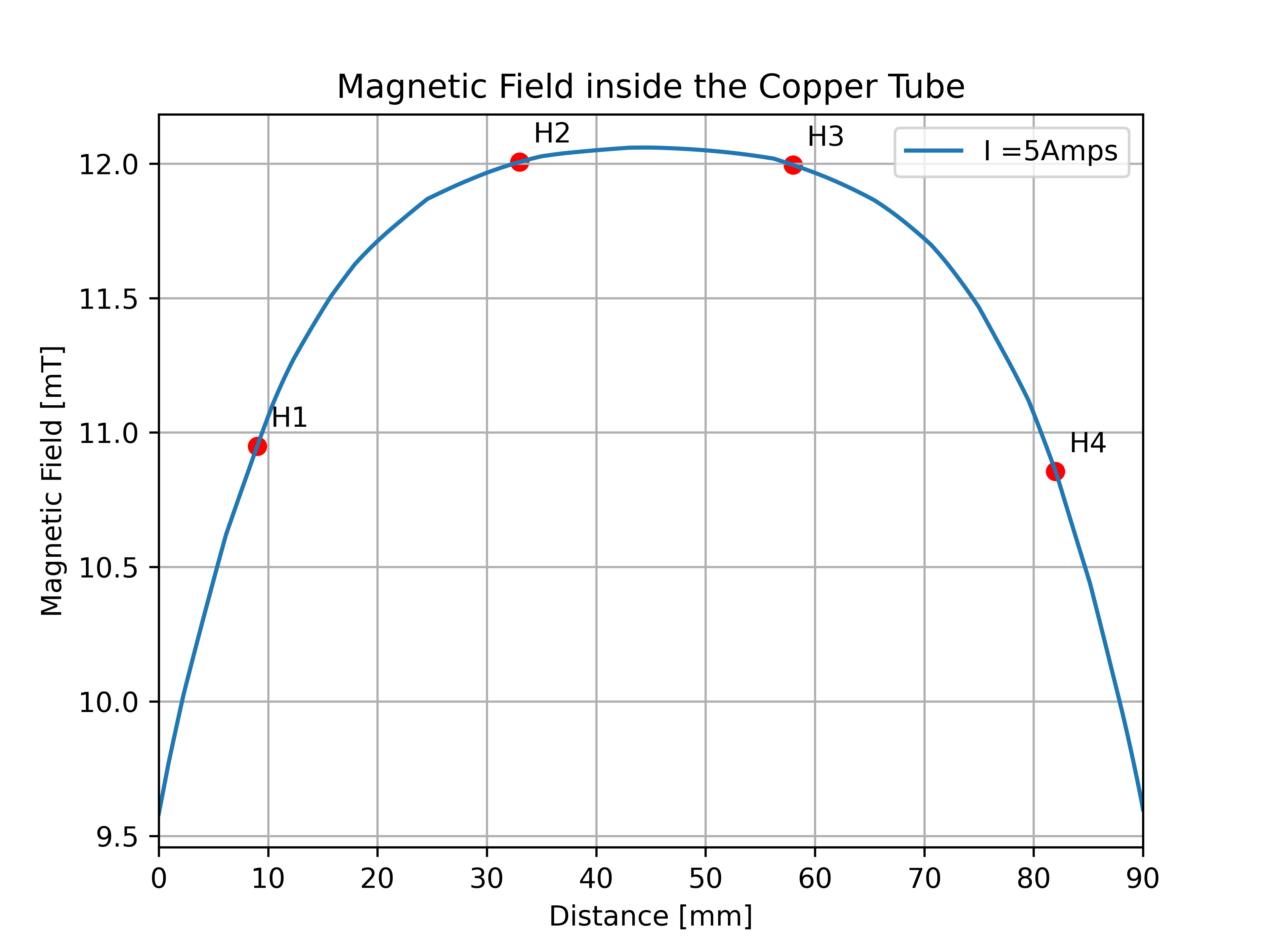 For I= 5 Amps :
16.05.2023
New Frontiers in Lepton Flavor
20
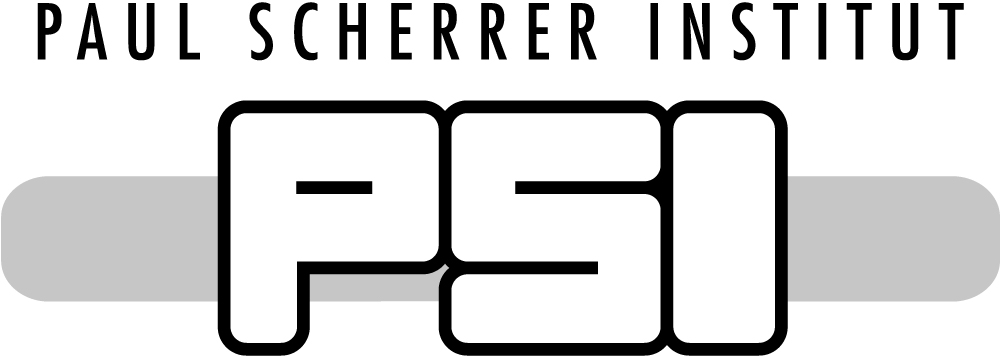 Testing Prototype 0, Room Temperature, I=10 Amps
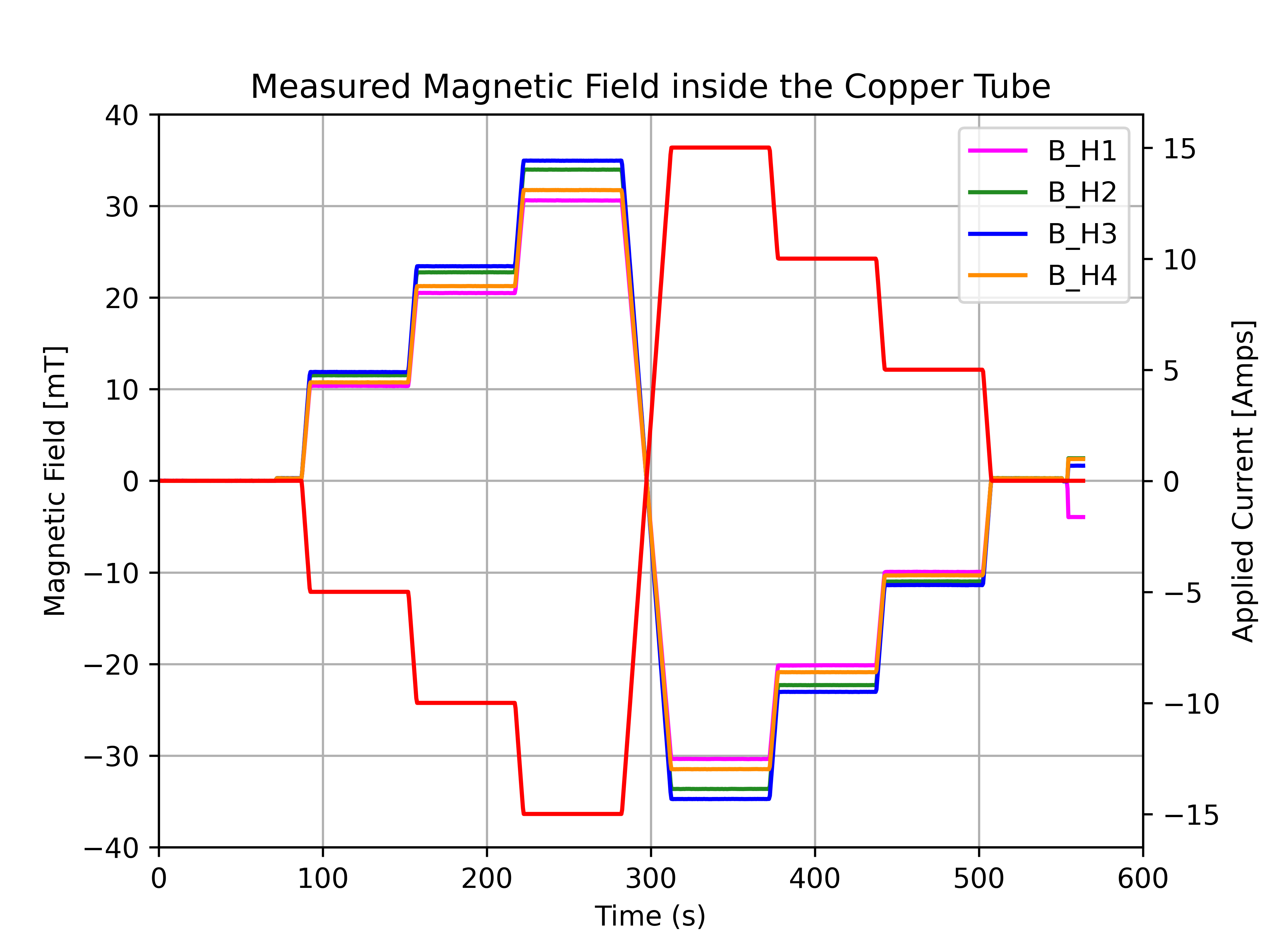 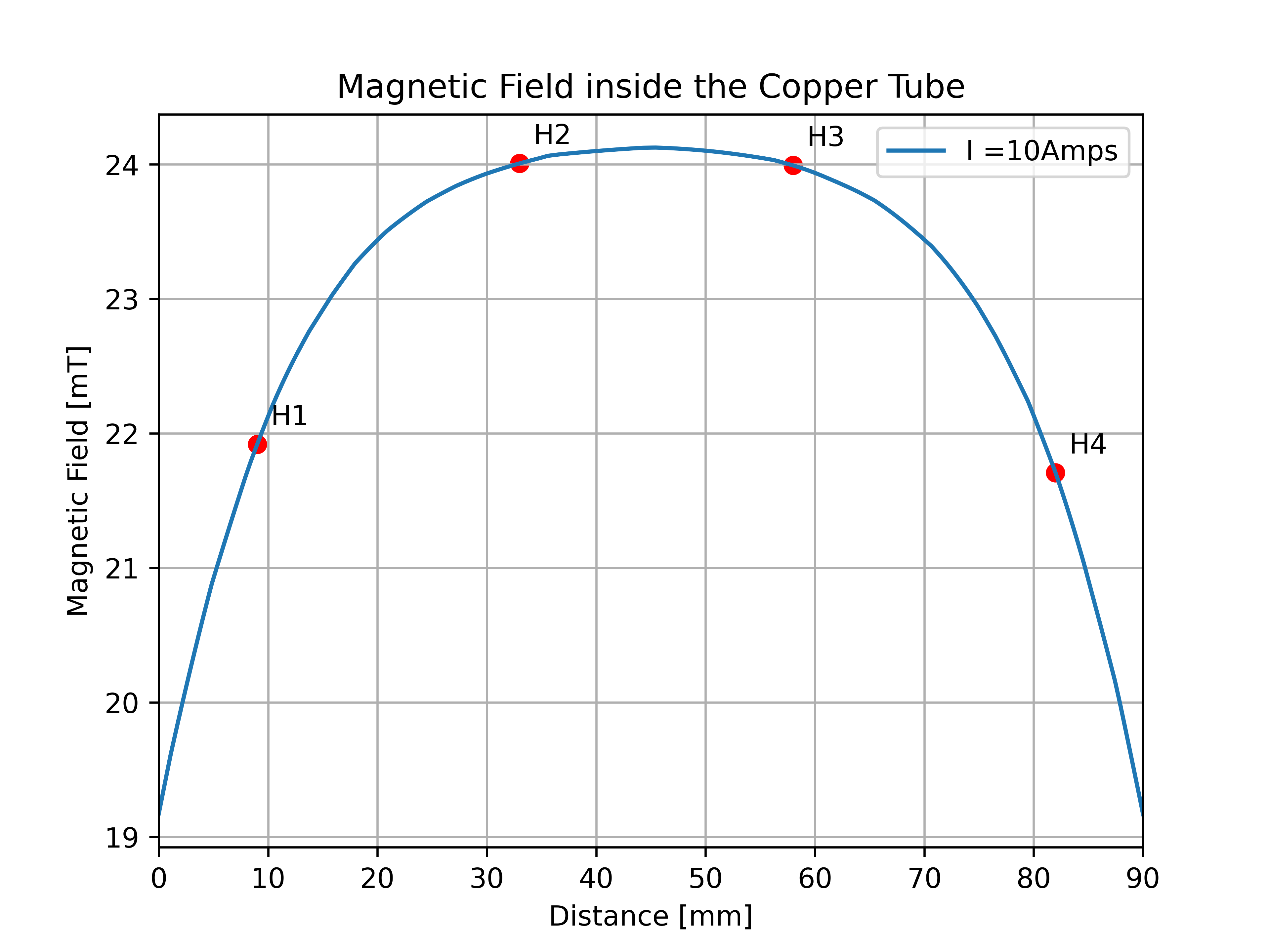 For I= 10 Amps :
16.05.2023
New Frontiers in Lepton Flavor
21
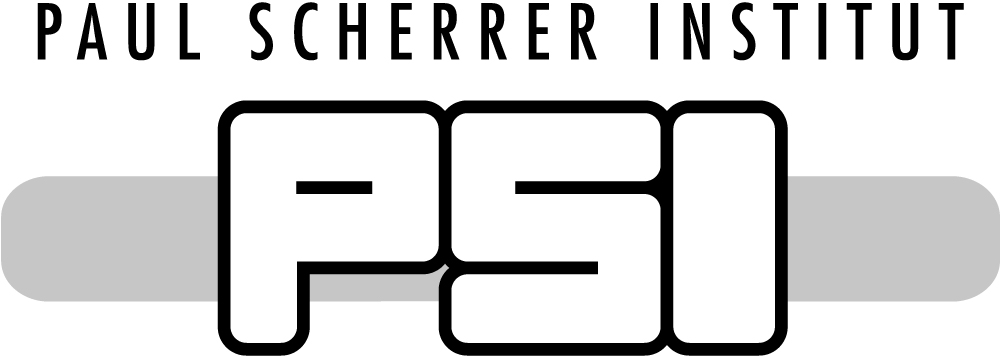 Testing Prototype 0, Room Temperature, I=15 Amps
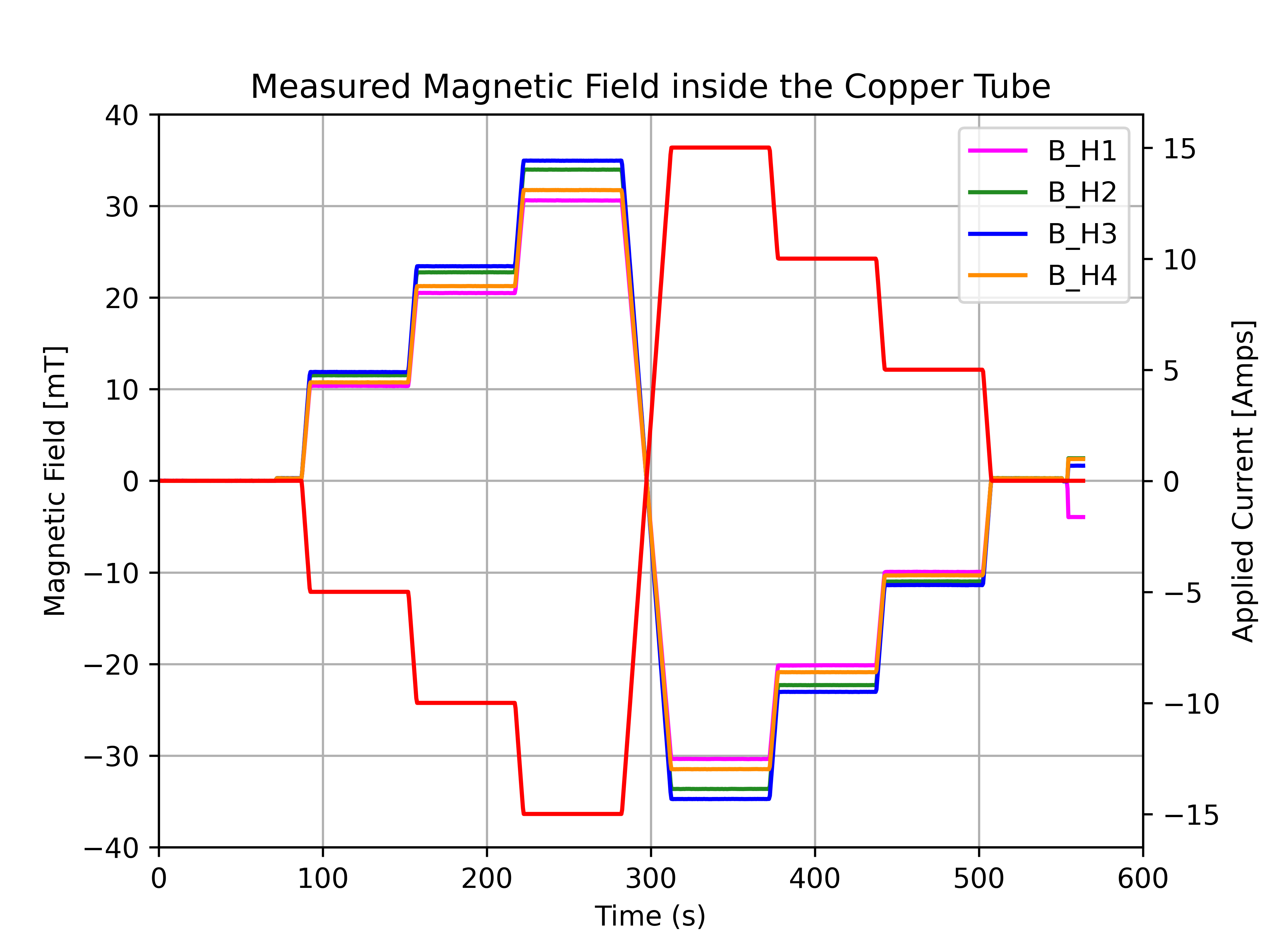 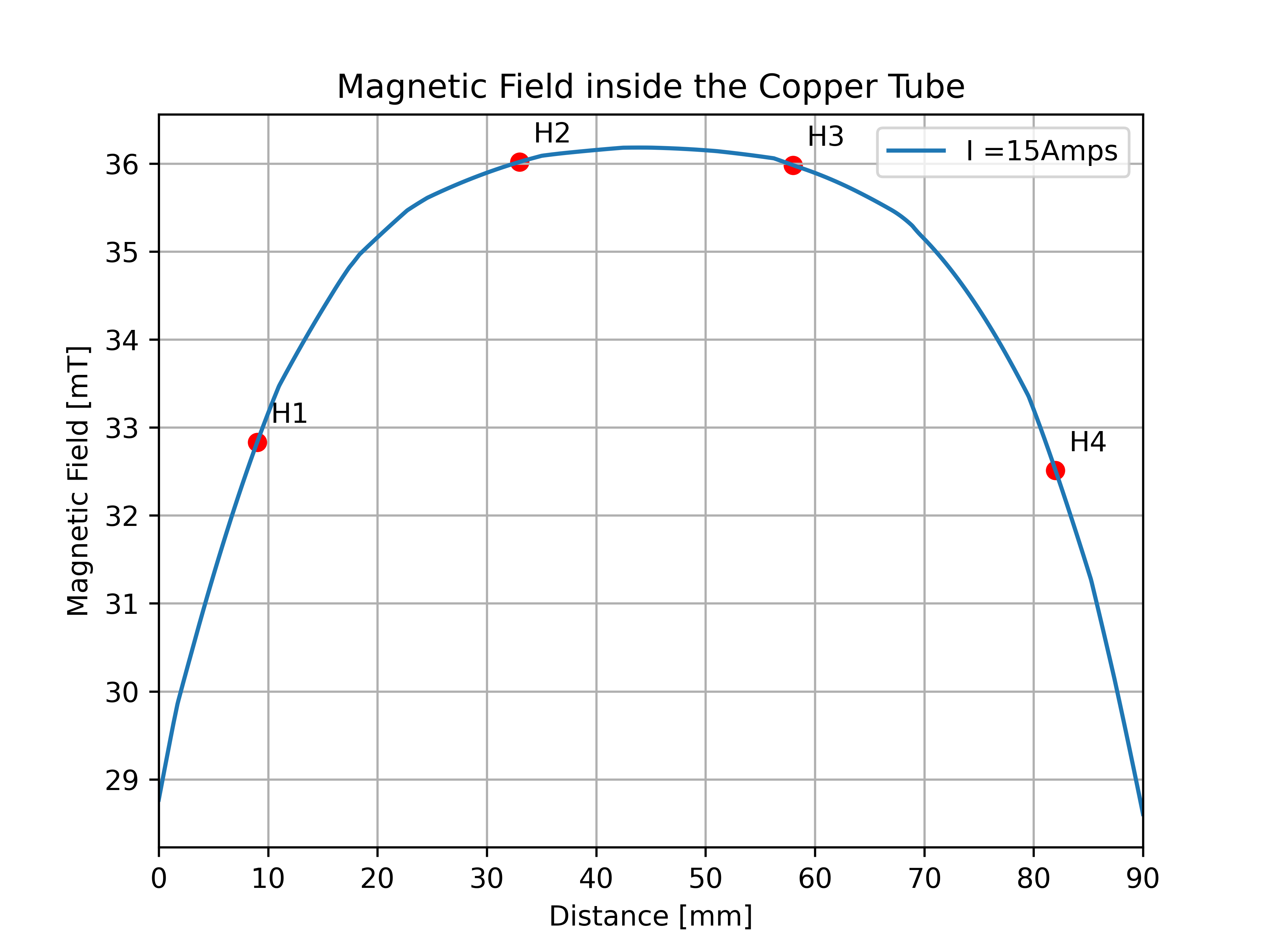 For I= 15 Amps :
16.05.2023
New Frontiers in Lepton Flavor
22
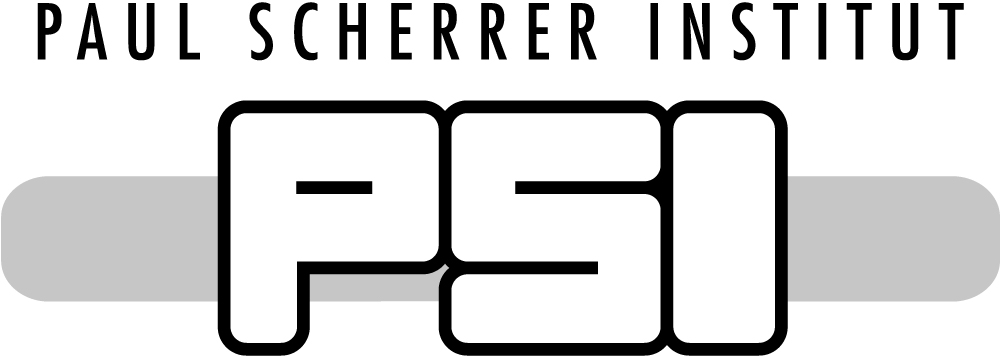 Testing Prototype 0, Room Temperature, I=20 Amps
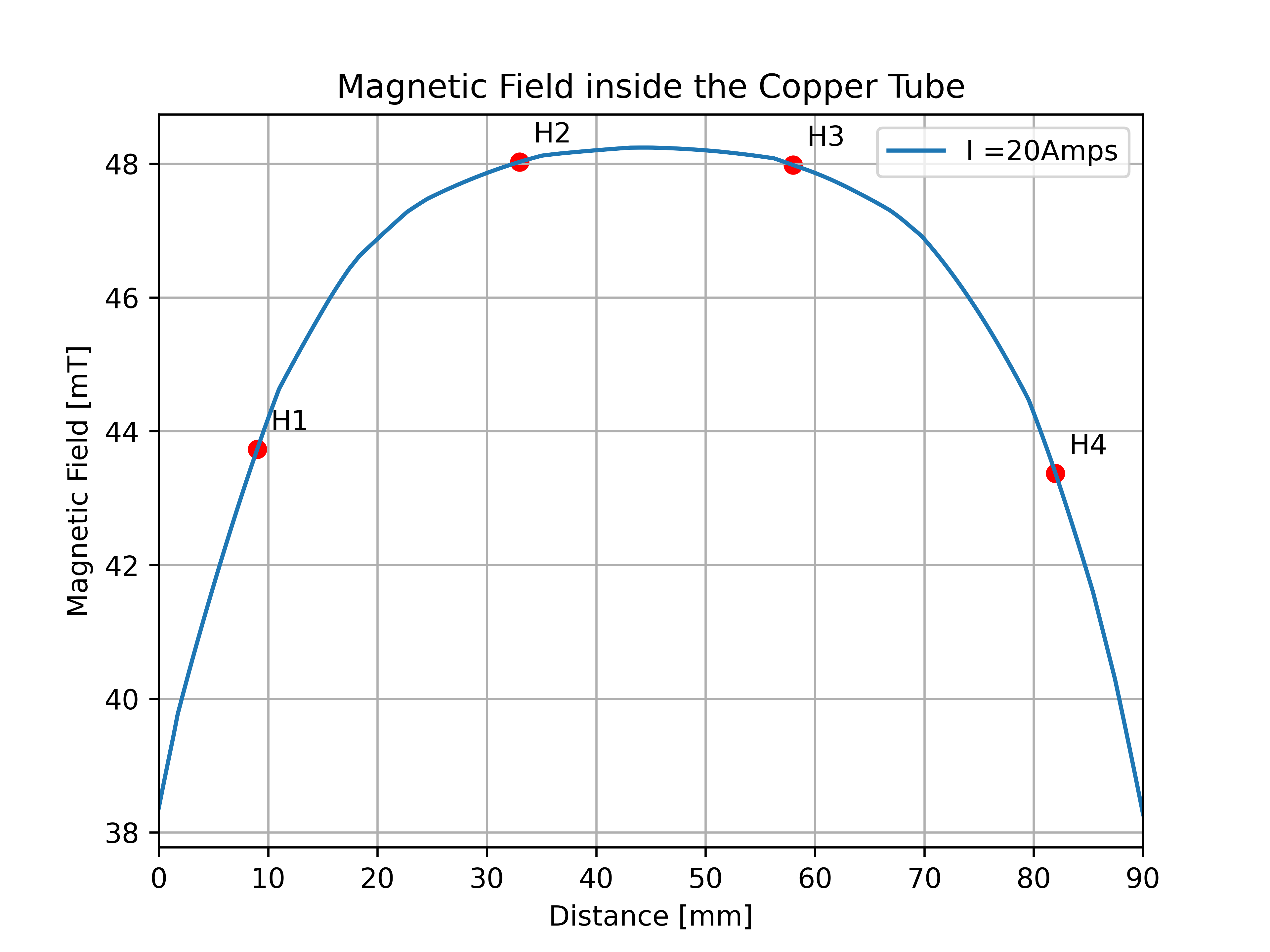 For I= 20 Amps :
16.05.2023
New Frontiers in Lepton Flavor
23
Different Ramping up Rates in Cryogenic Temperatures
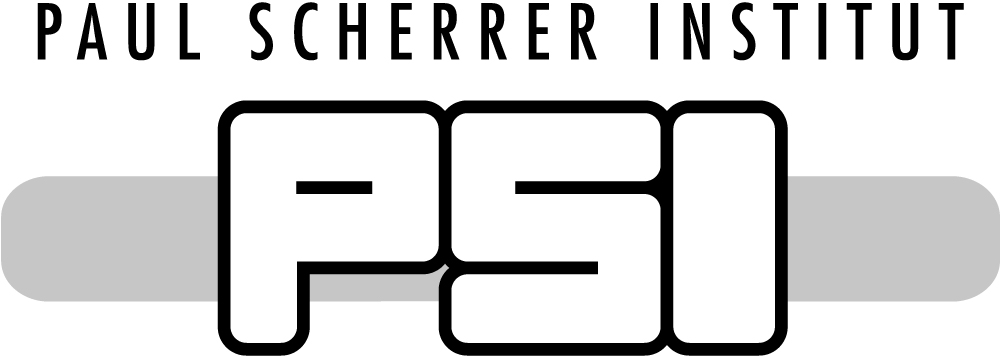 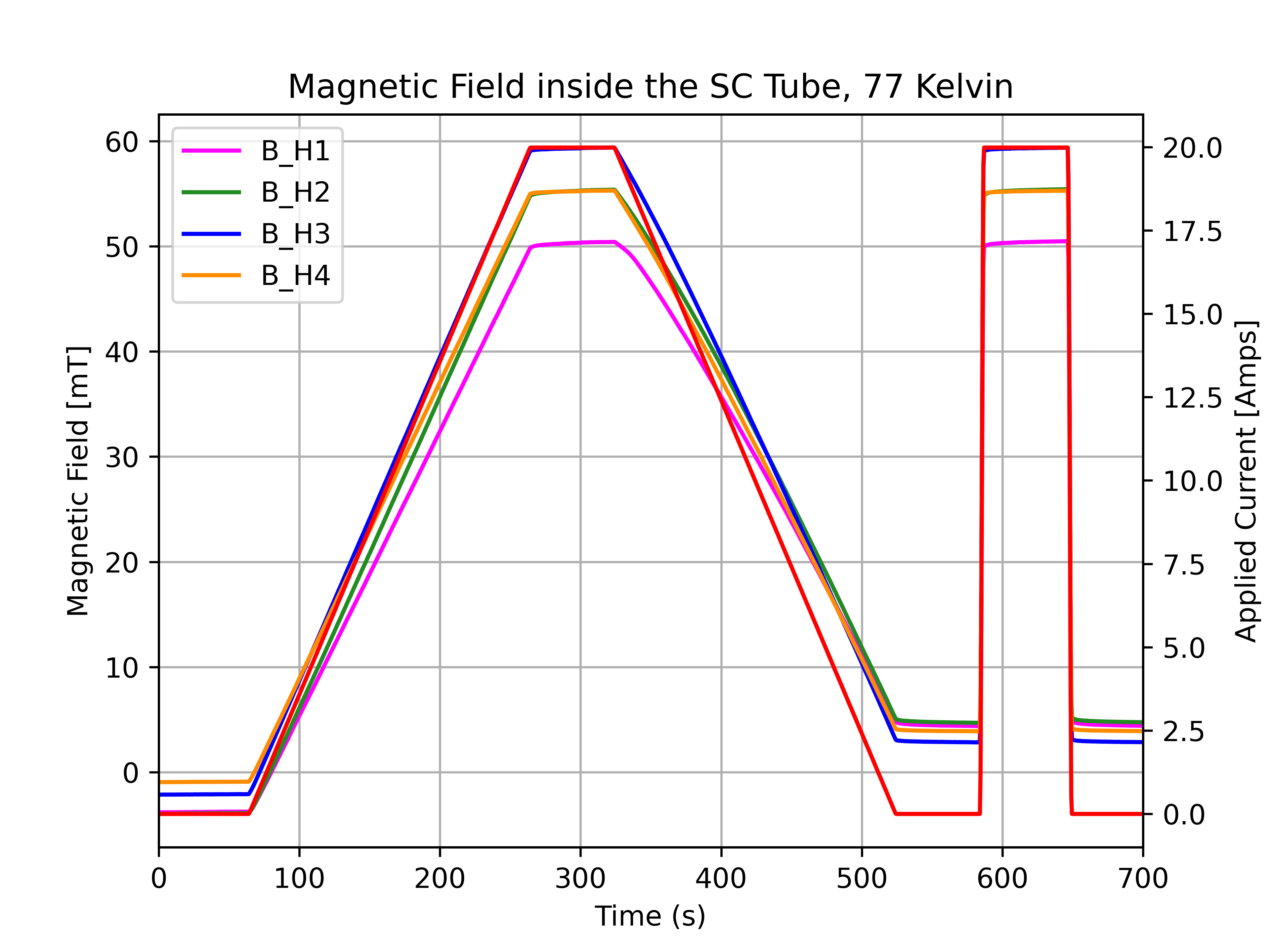 10 Amps/s
0.1 Amps/s
16.05.2023
New Frontiers in Lepton Flavor
24